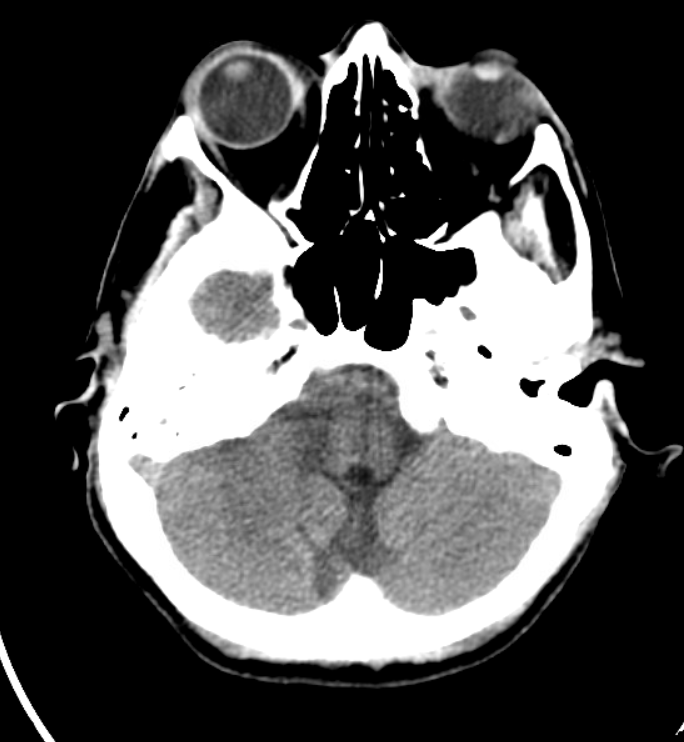 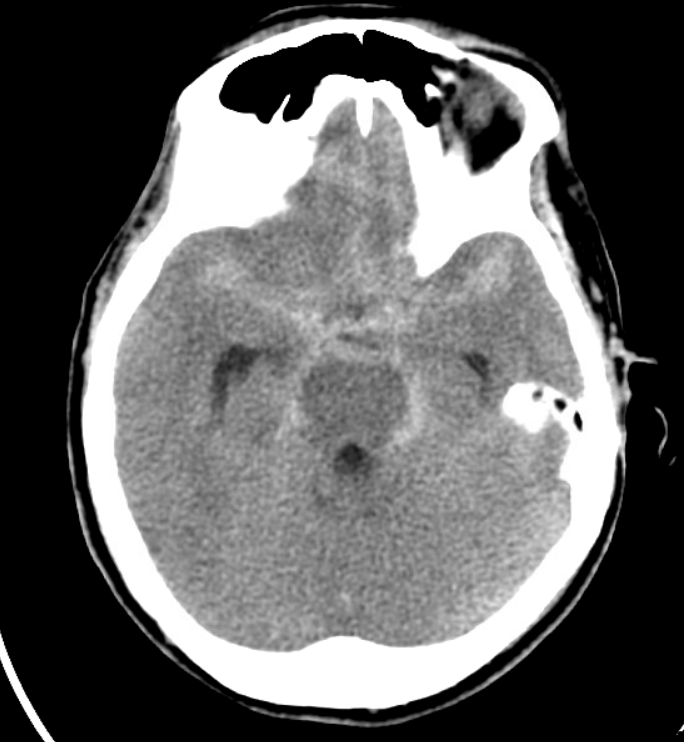 3678539
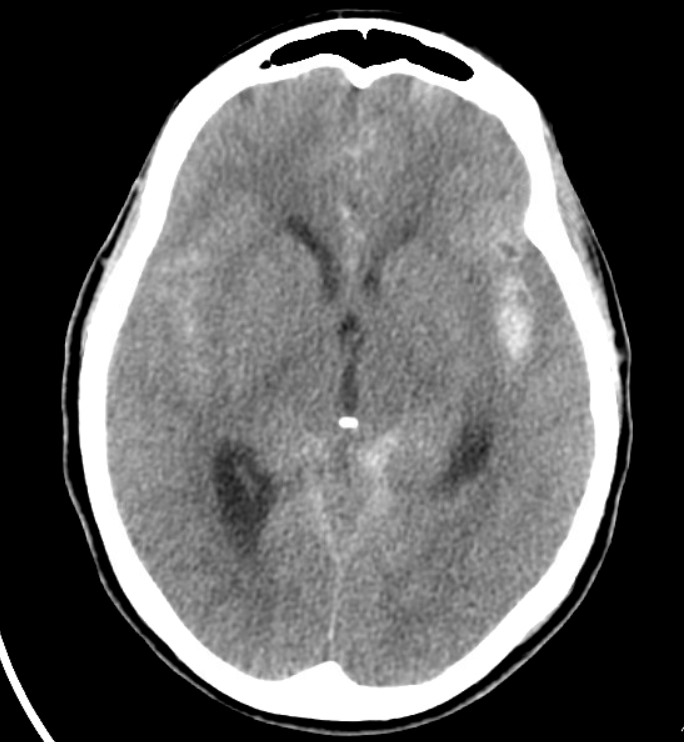 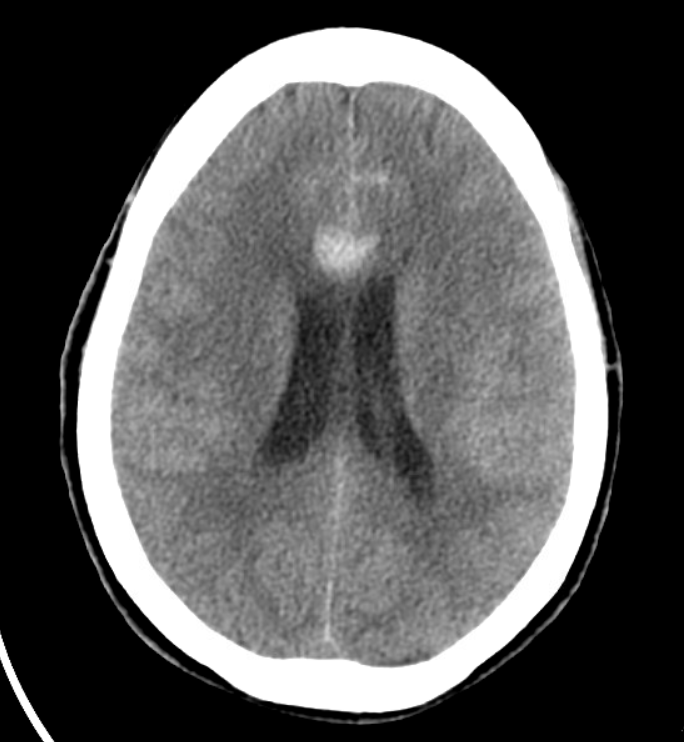 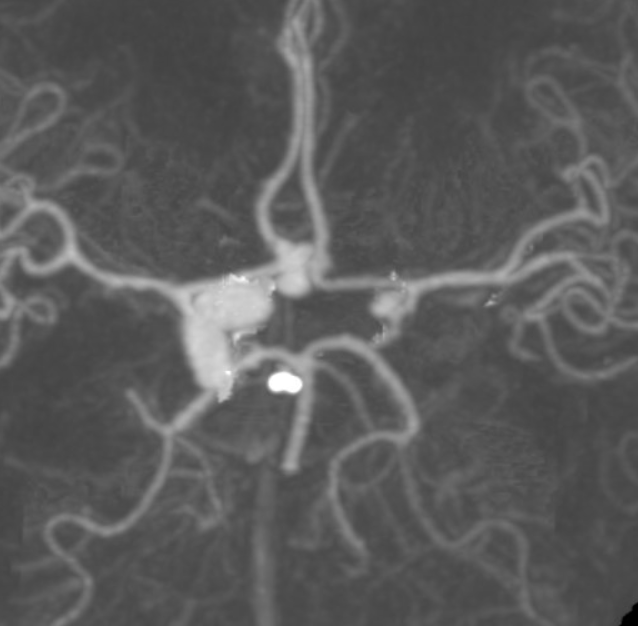 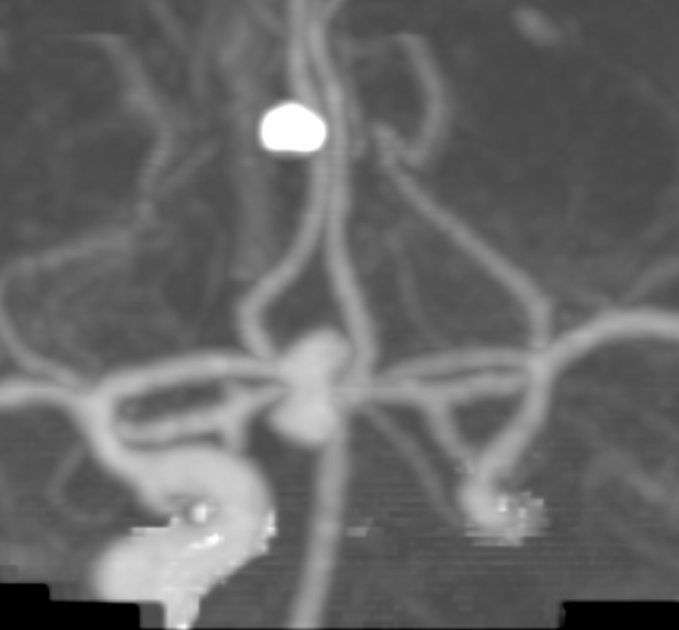 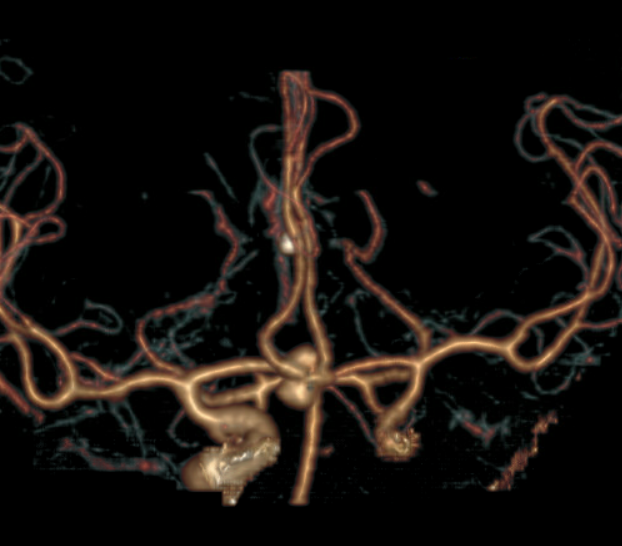 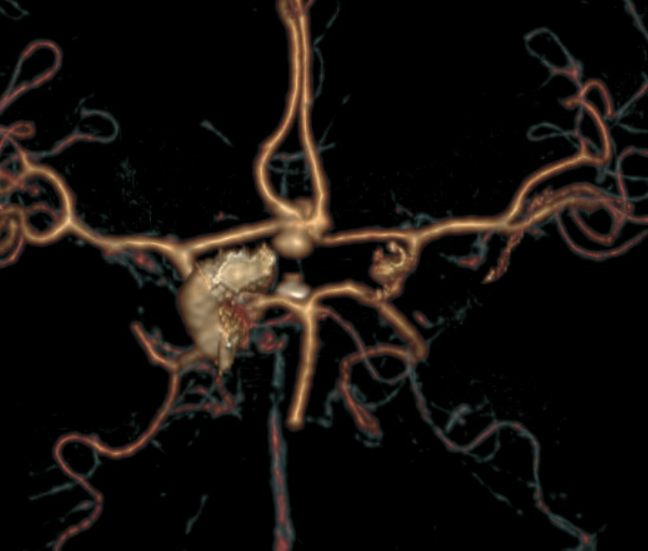 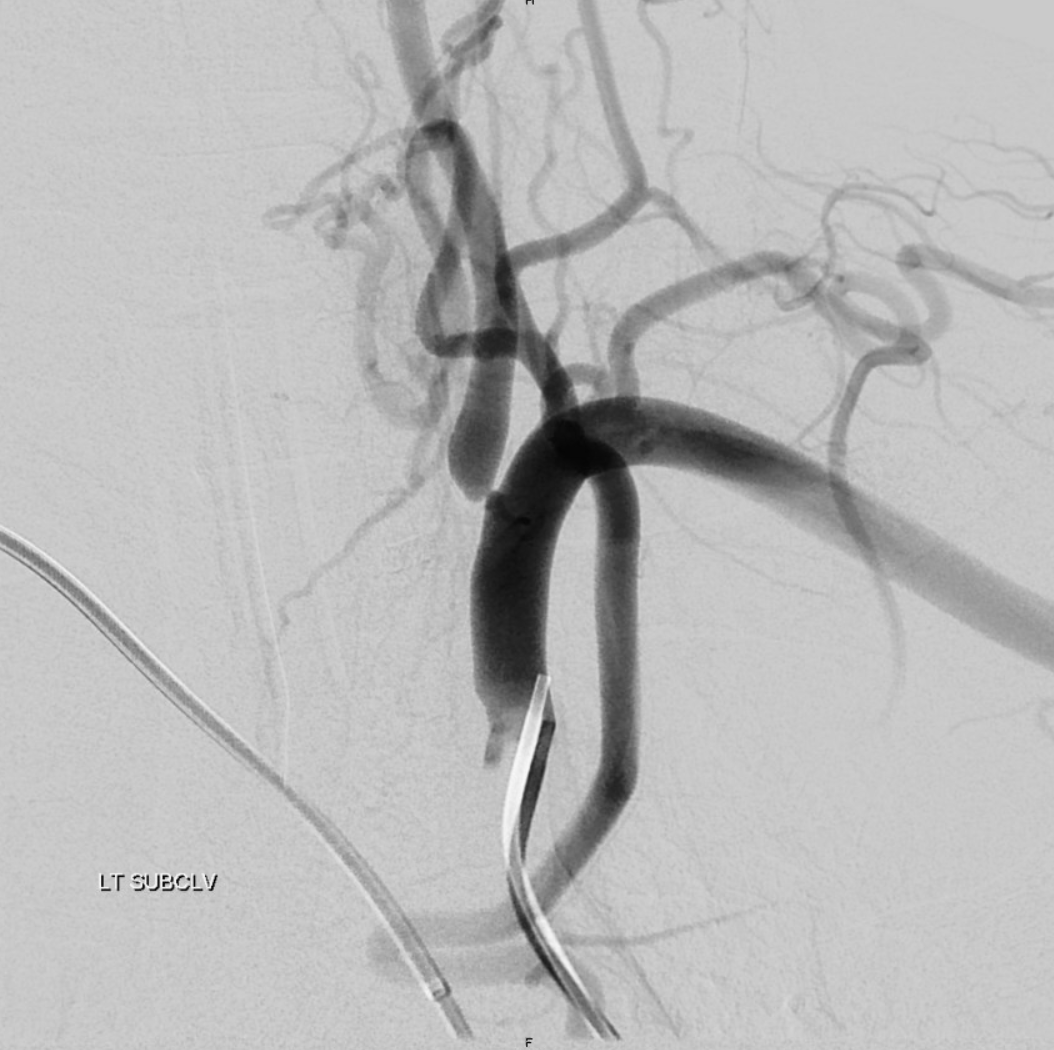 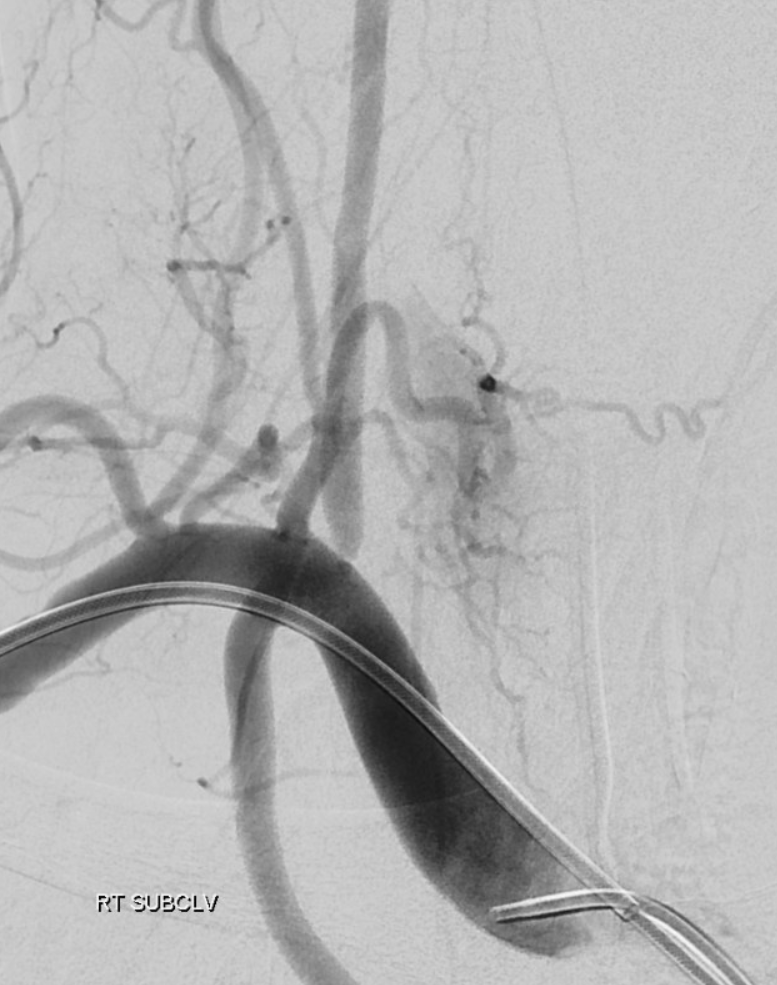 3678539
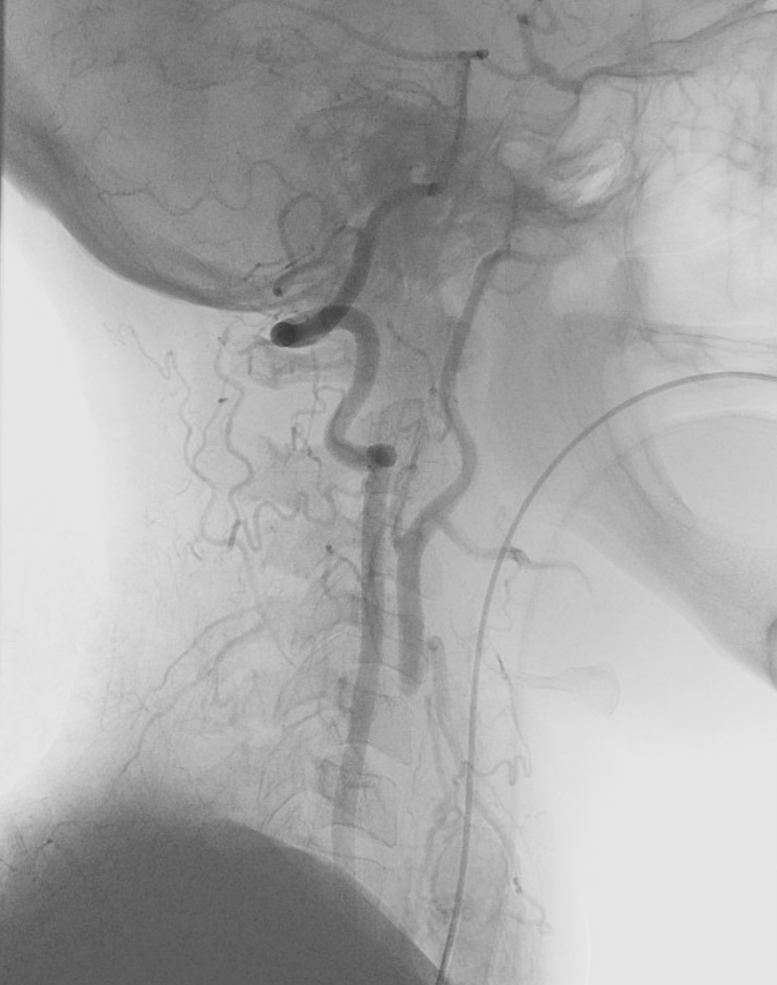 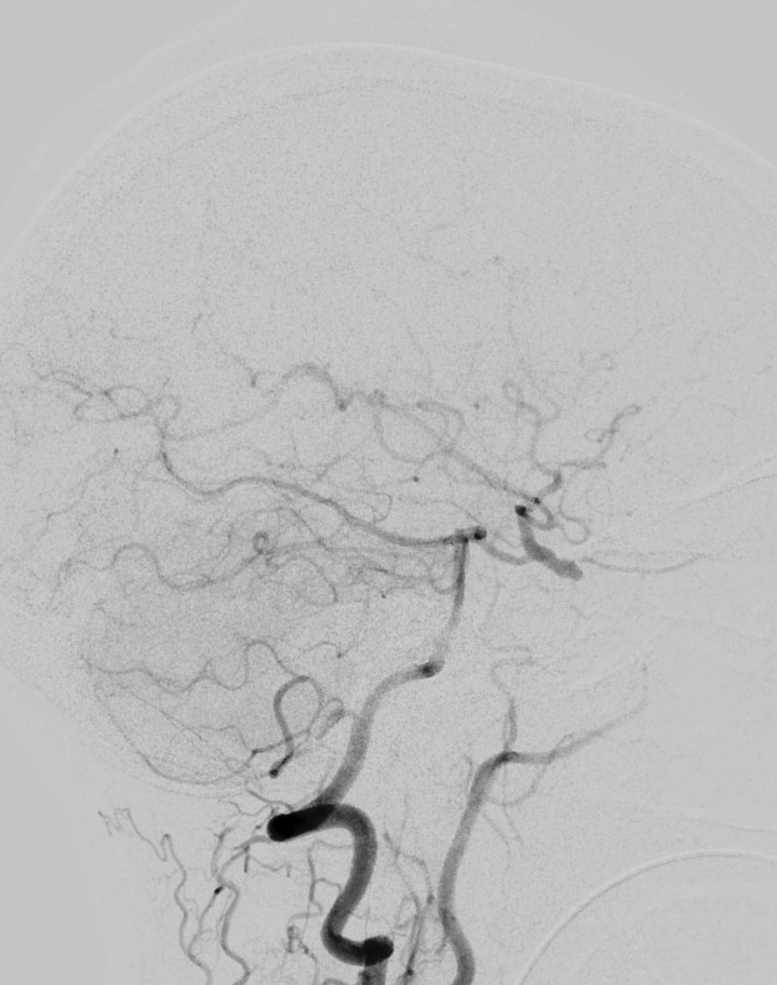 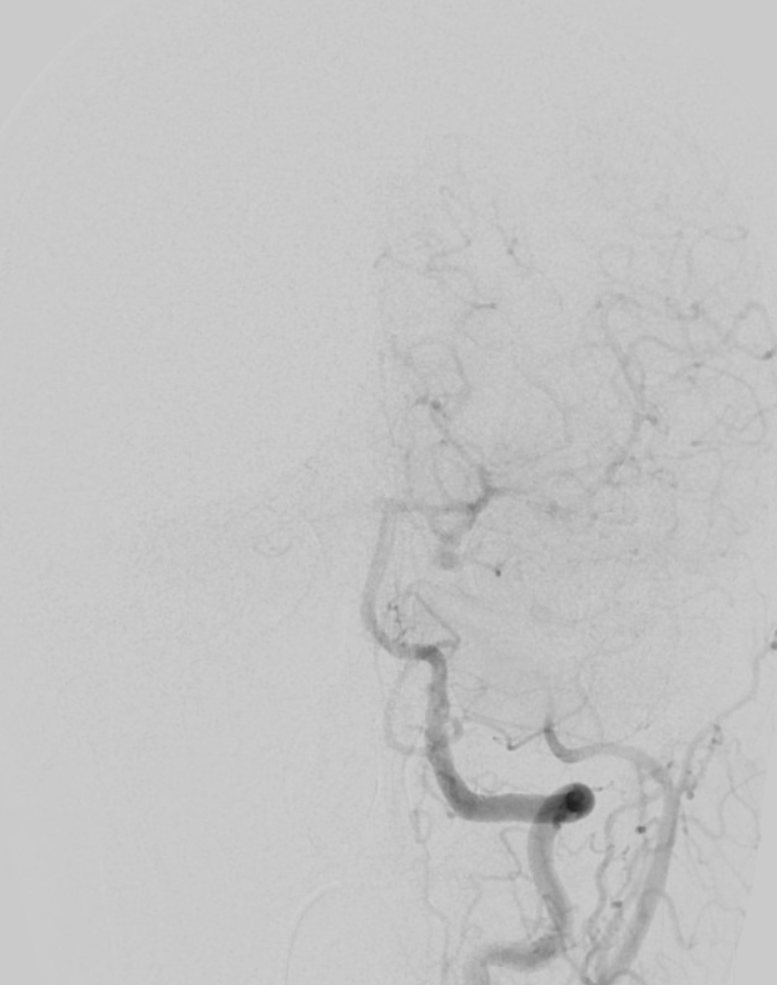 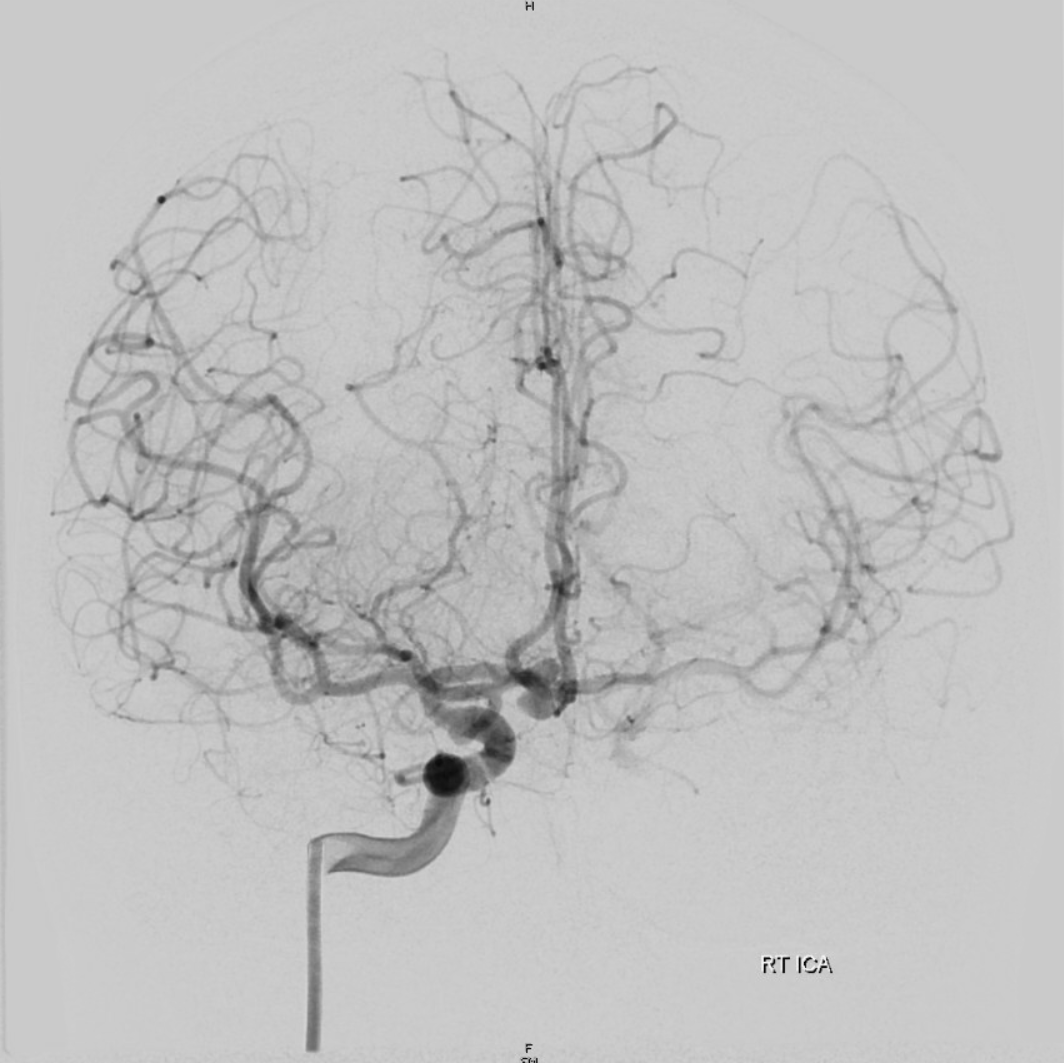 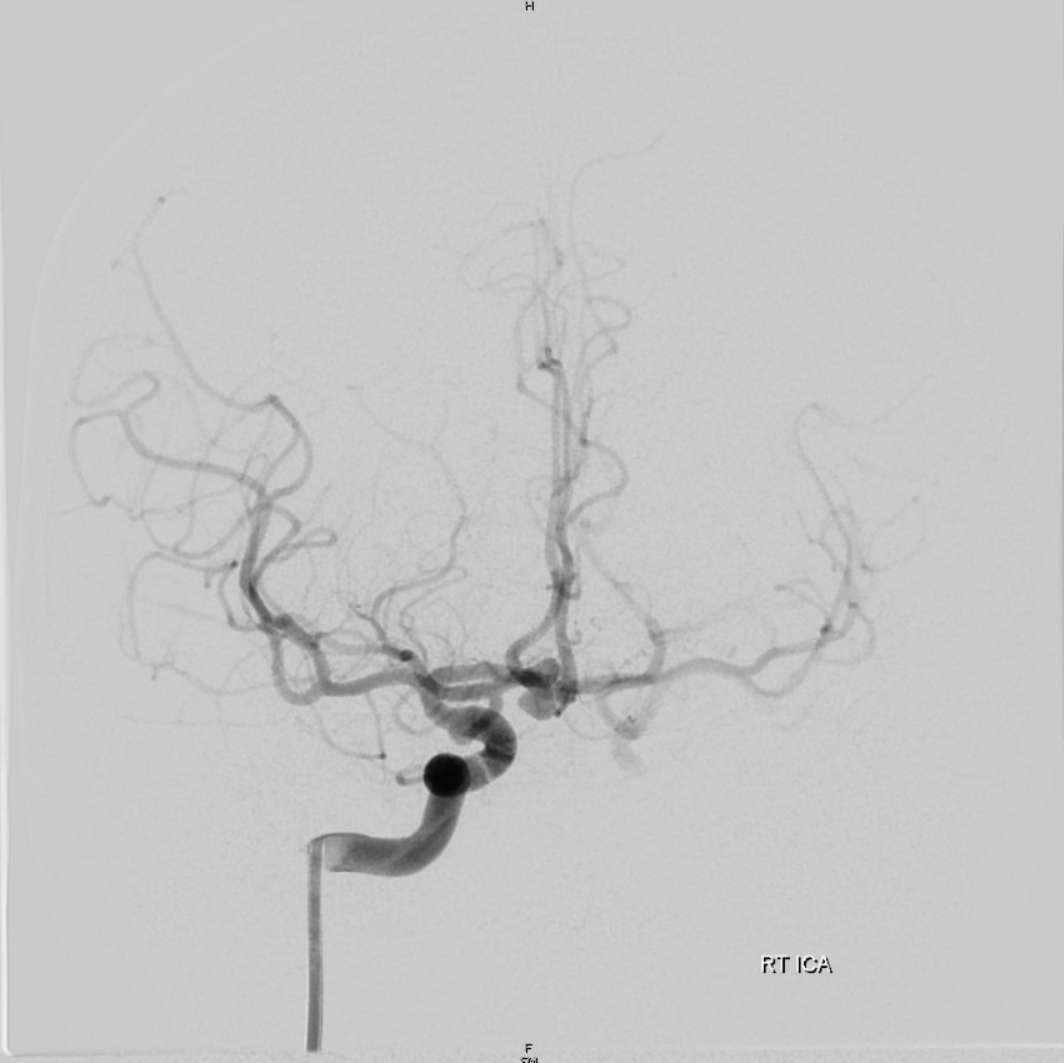 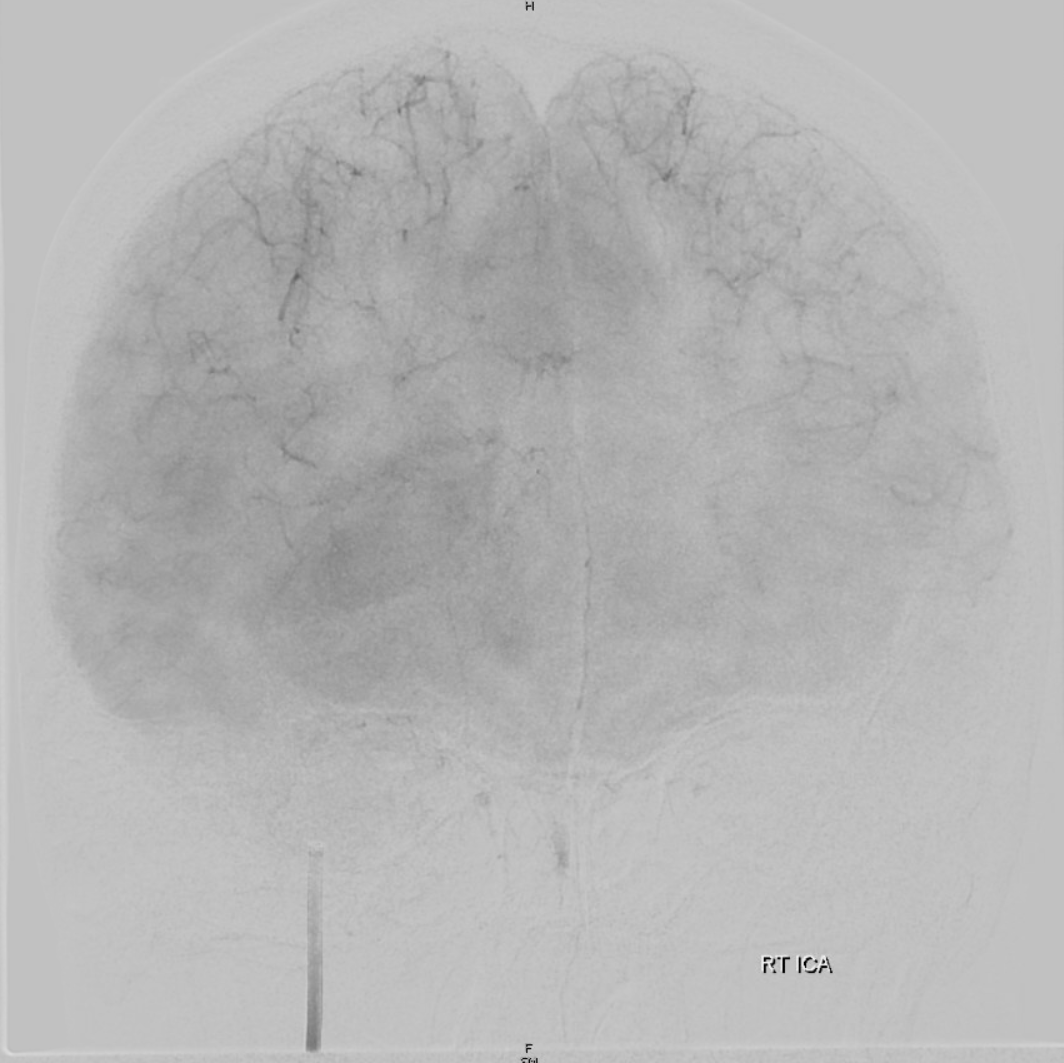 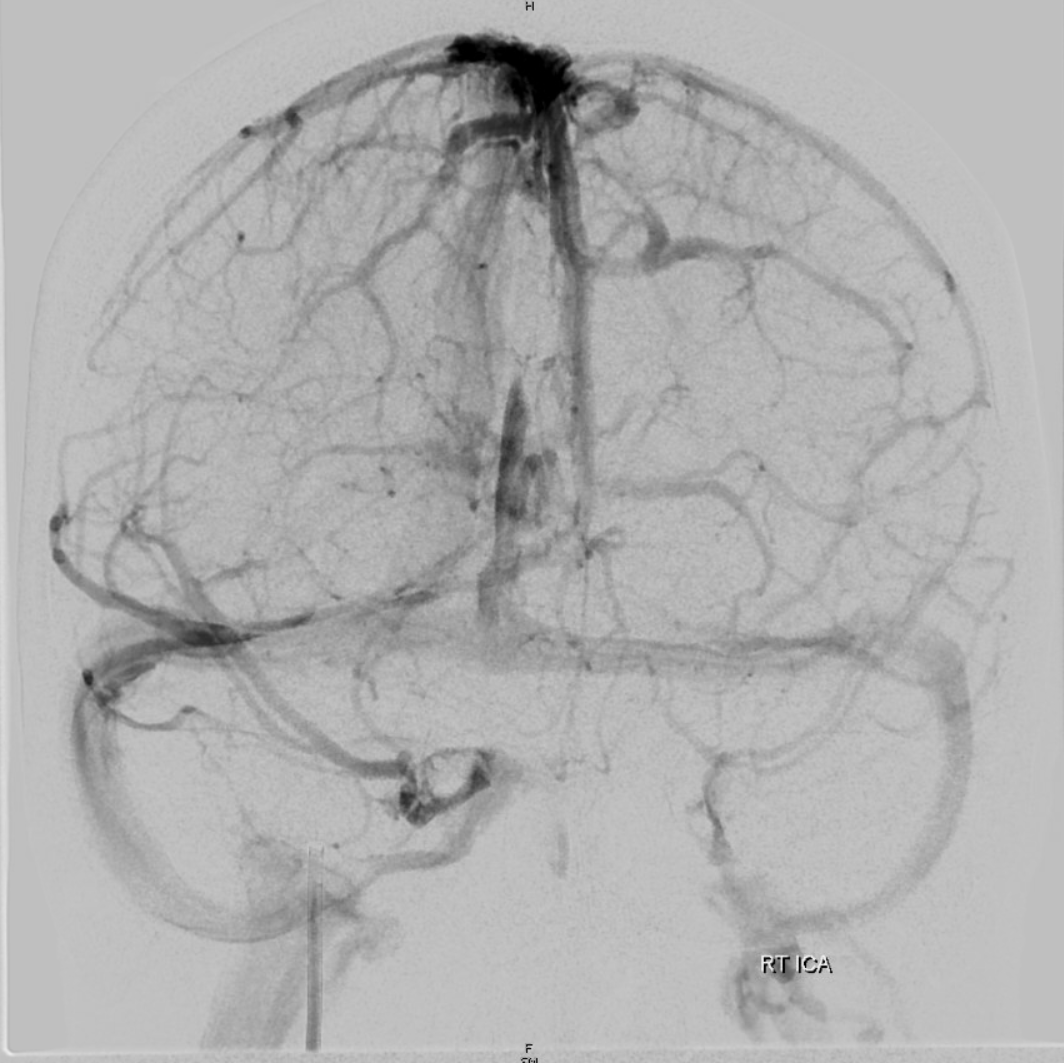 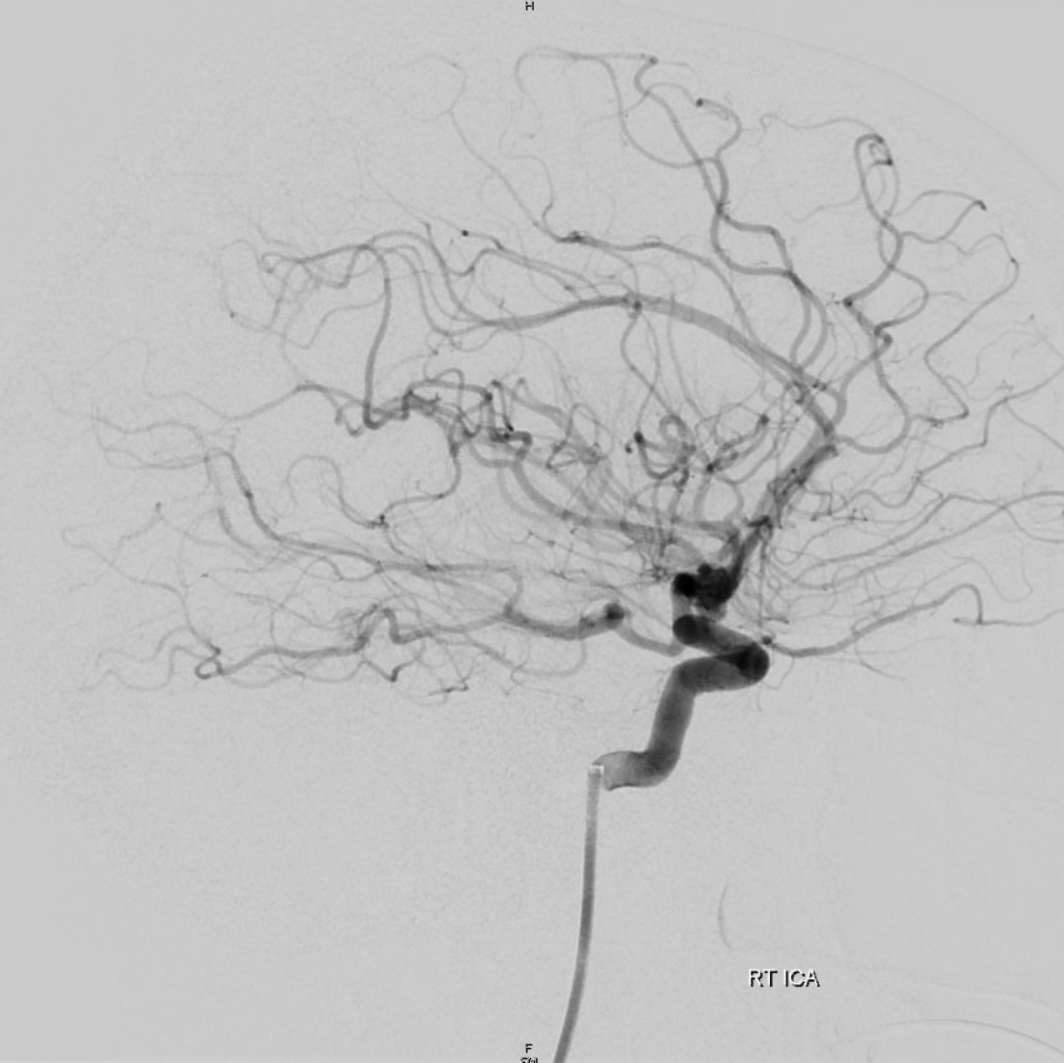 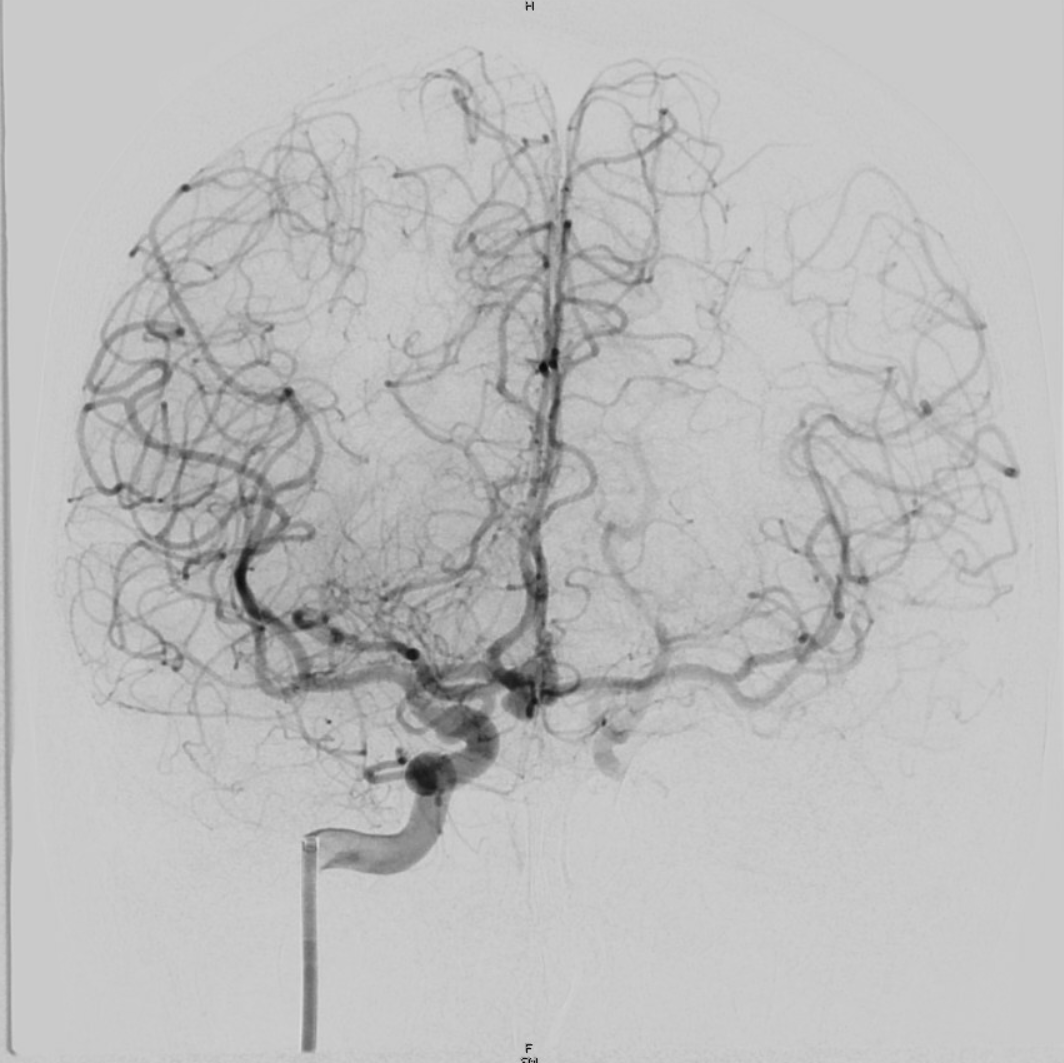 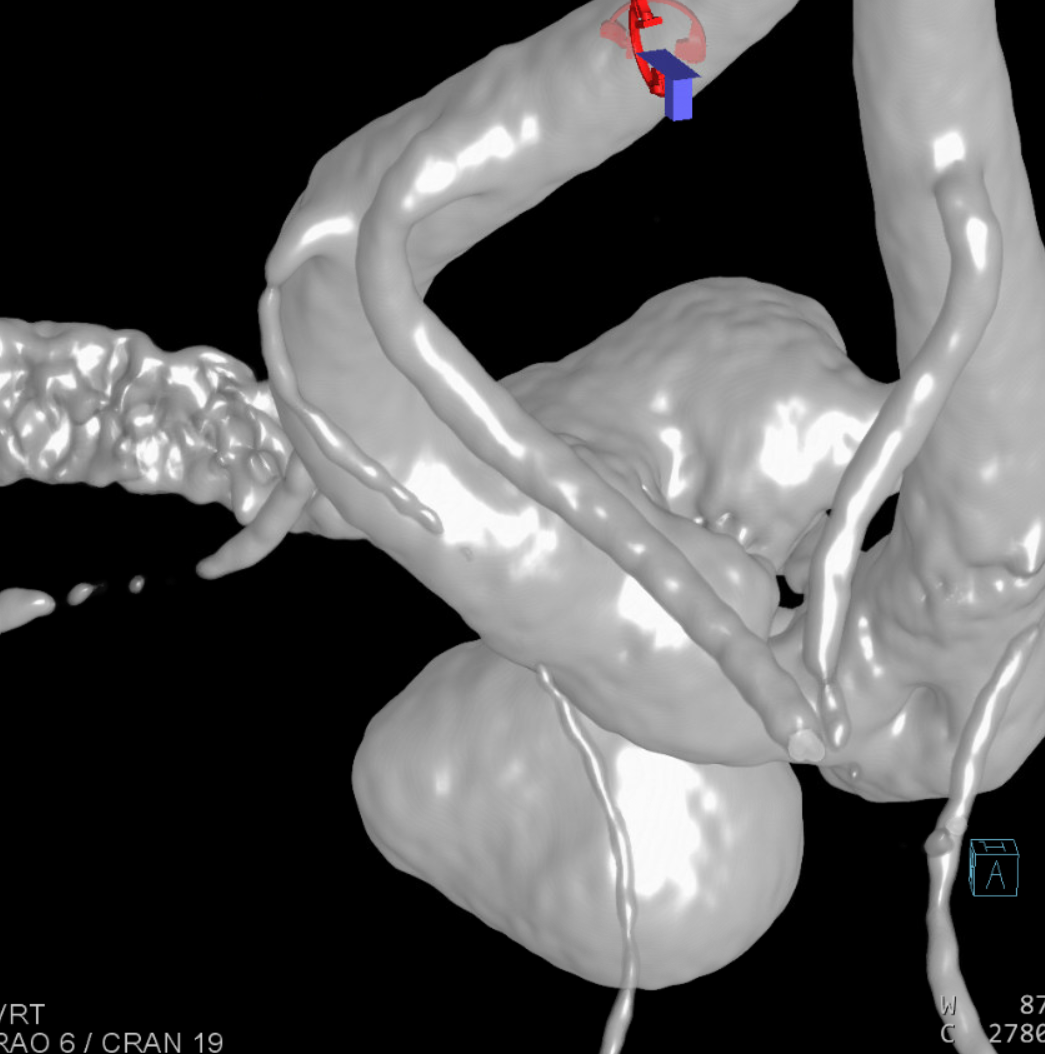 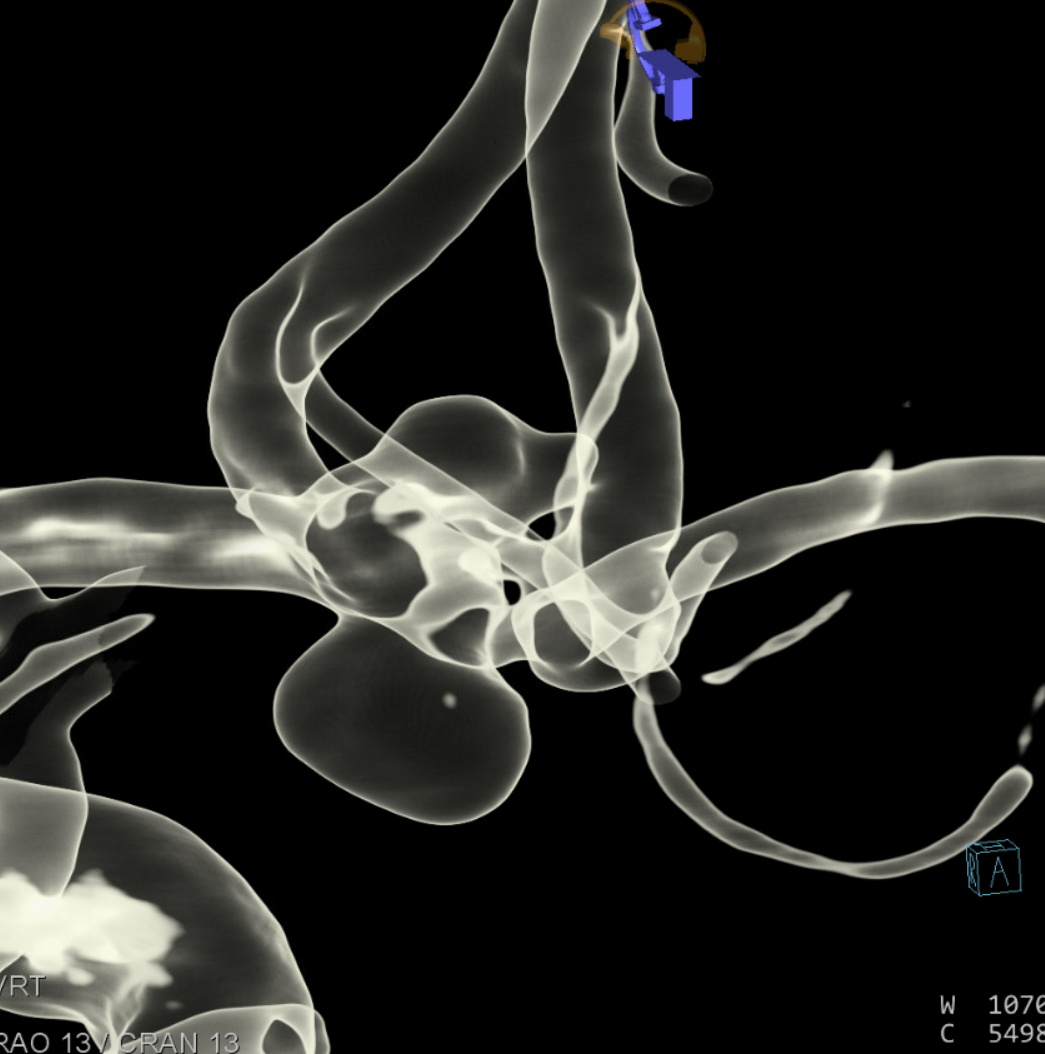 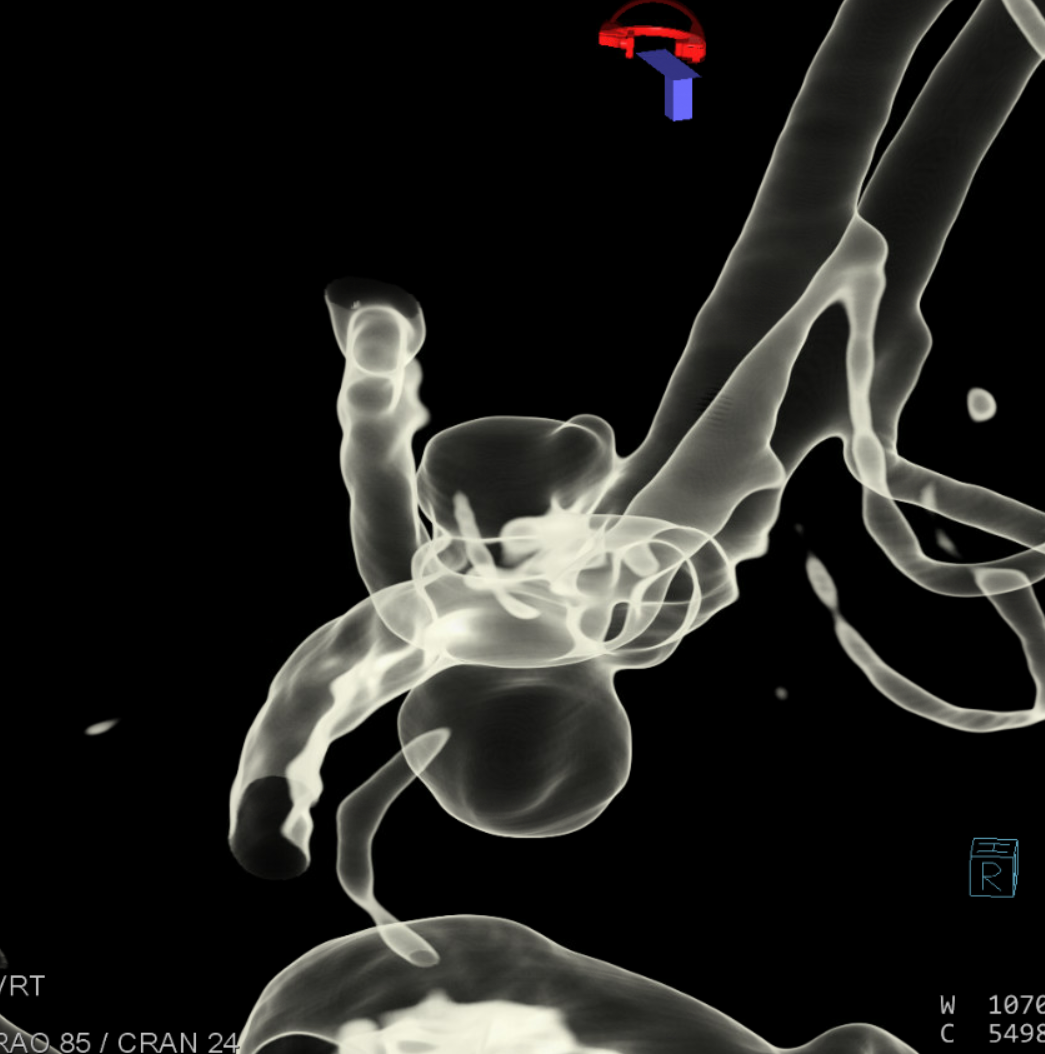 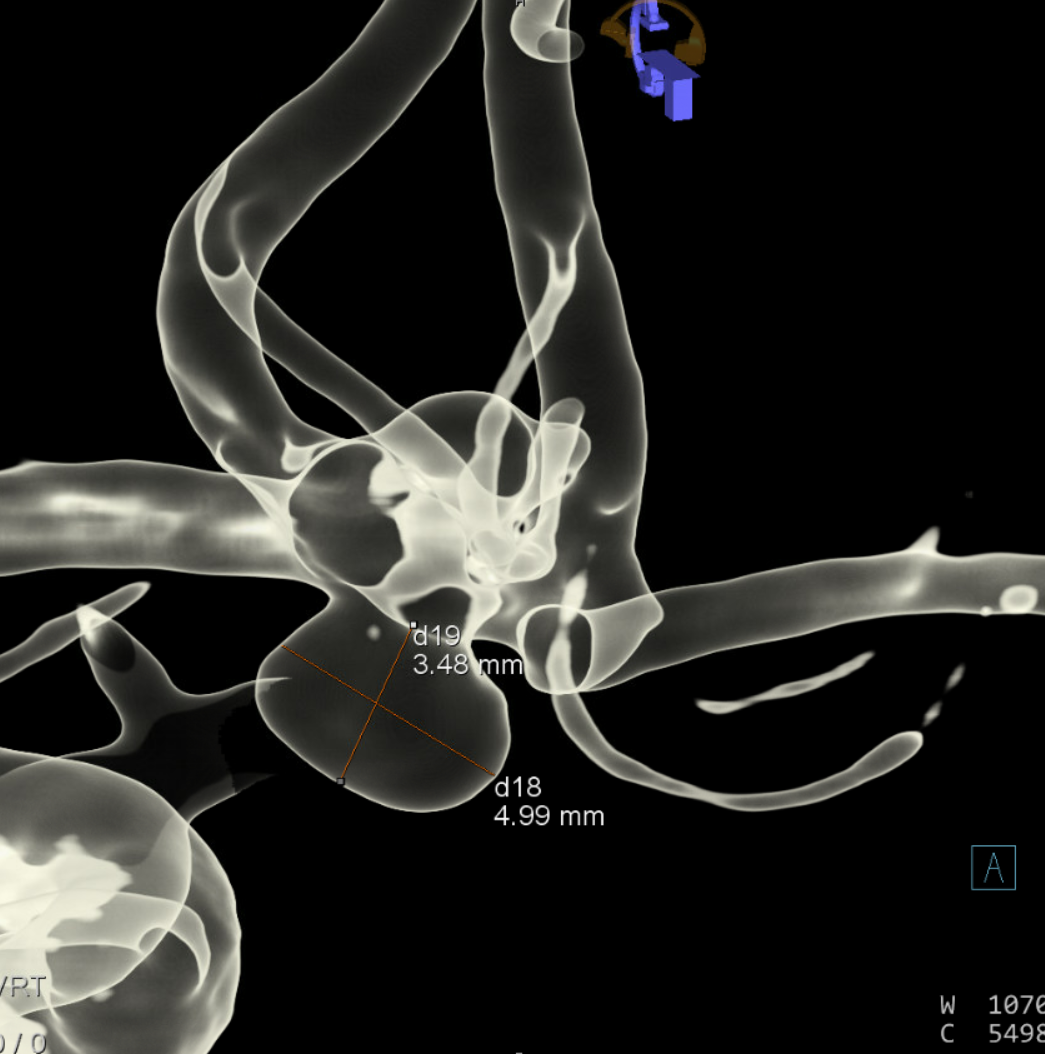 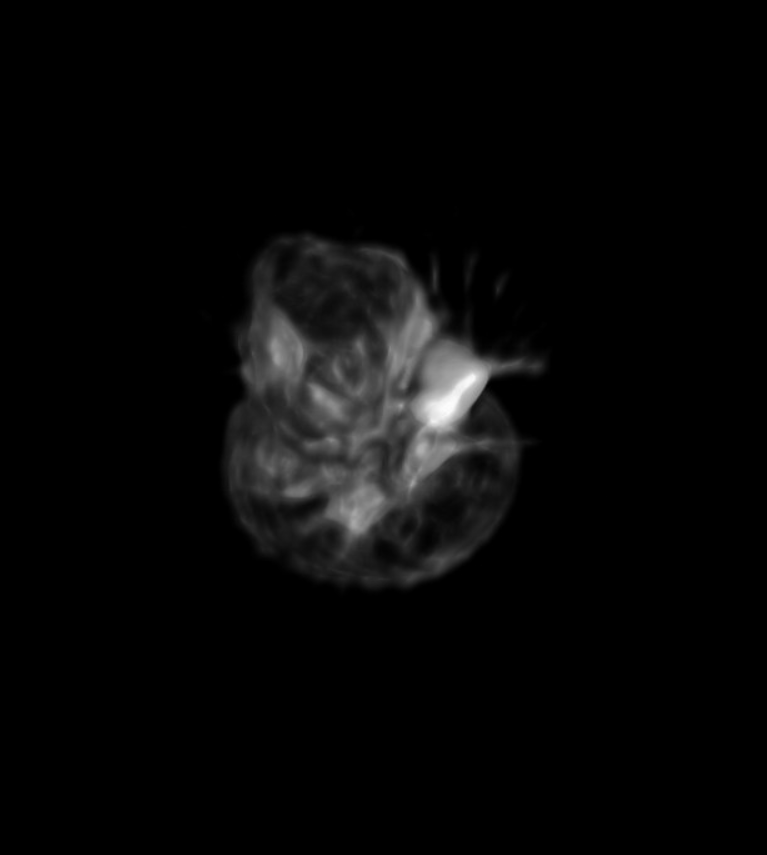 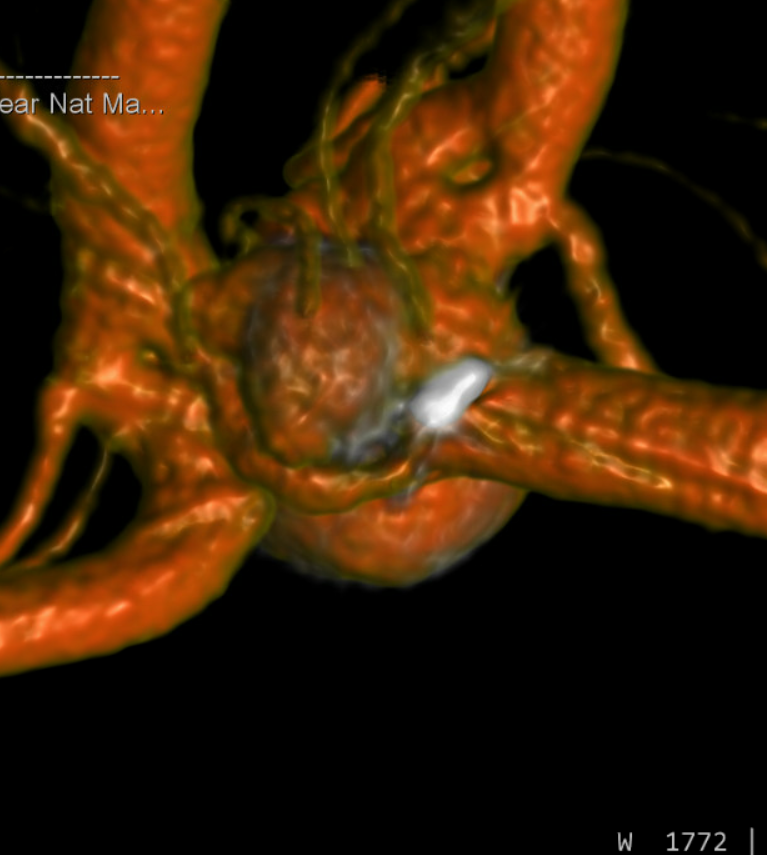 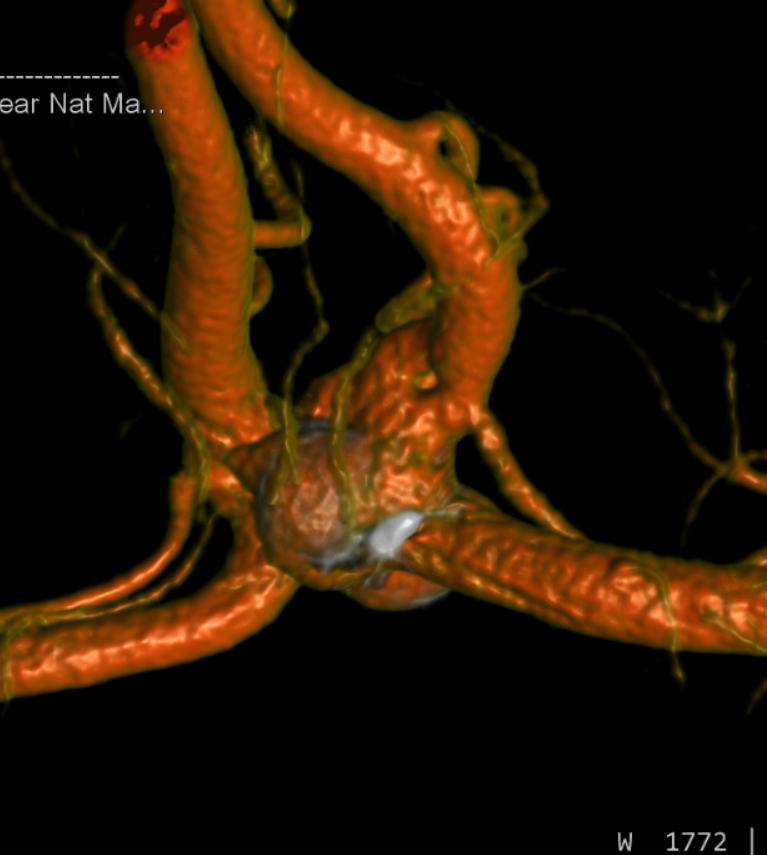 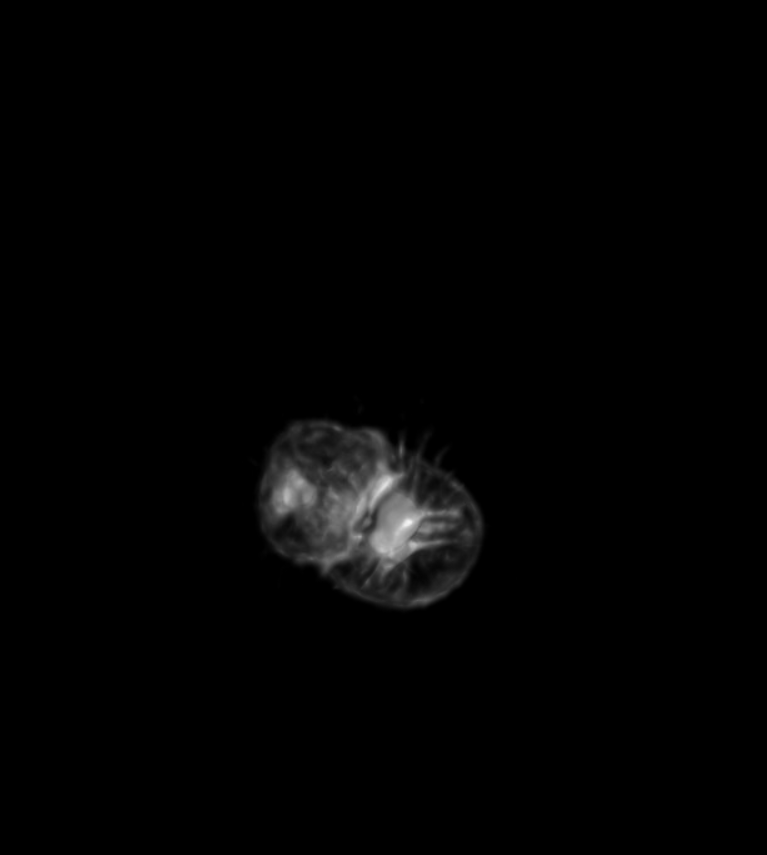 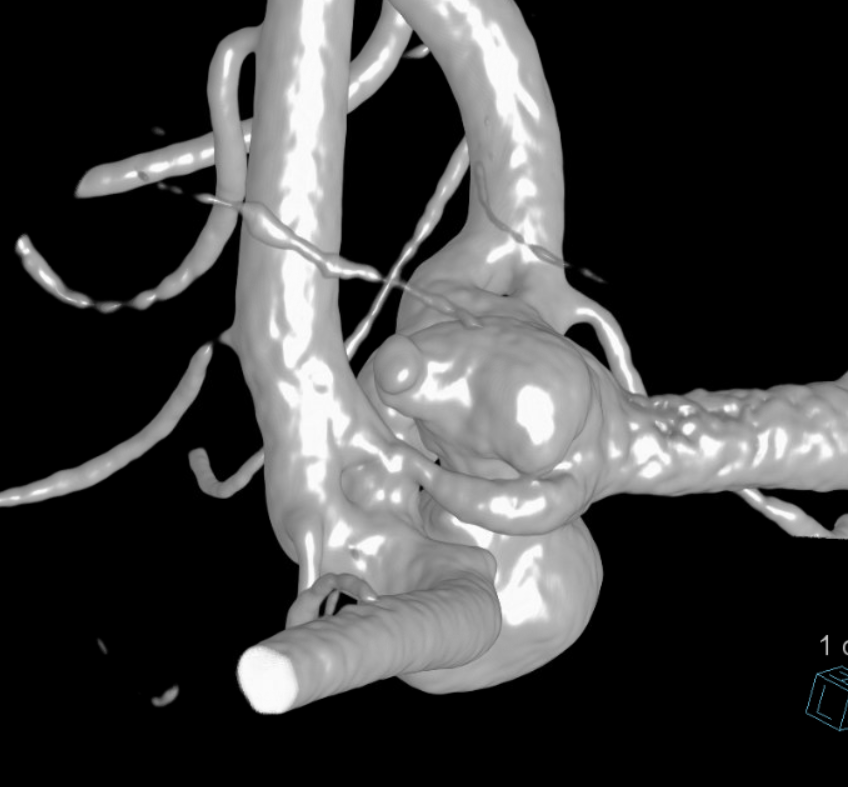 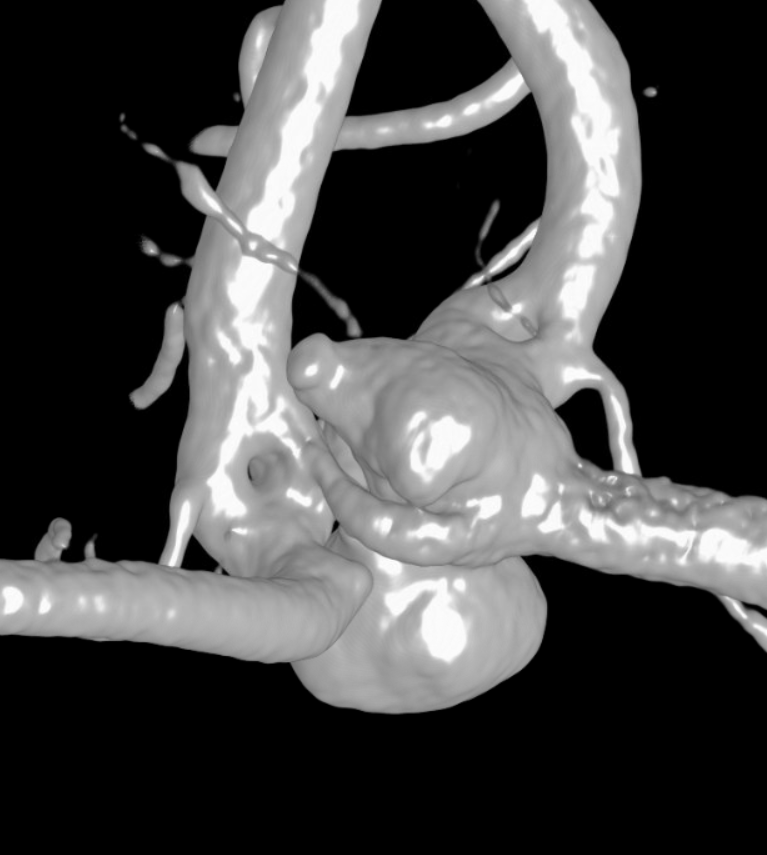 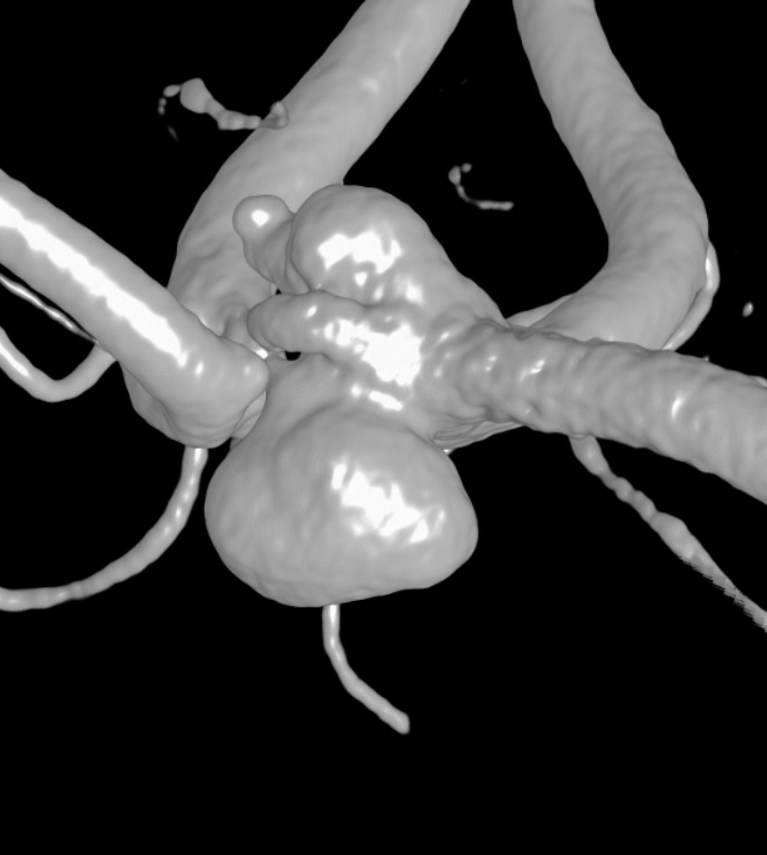 LT A2
rupture point
LT A2
RT A2
RT A2
Upper lobe
rupture point
fenestration
LT ACOM
LT A1
RT ACOM
RT A1
Upper lobe
Rt Heubner
lower 
lobe
RT A1
fenestration
Lt Heubner
Lt Heubner
LT ACOM
Rt Heubner
LT A1
lower 
lobe
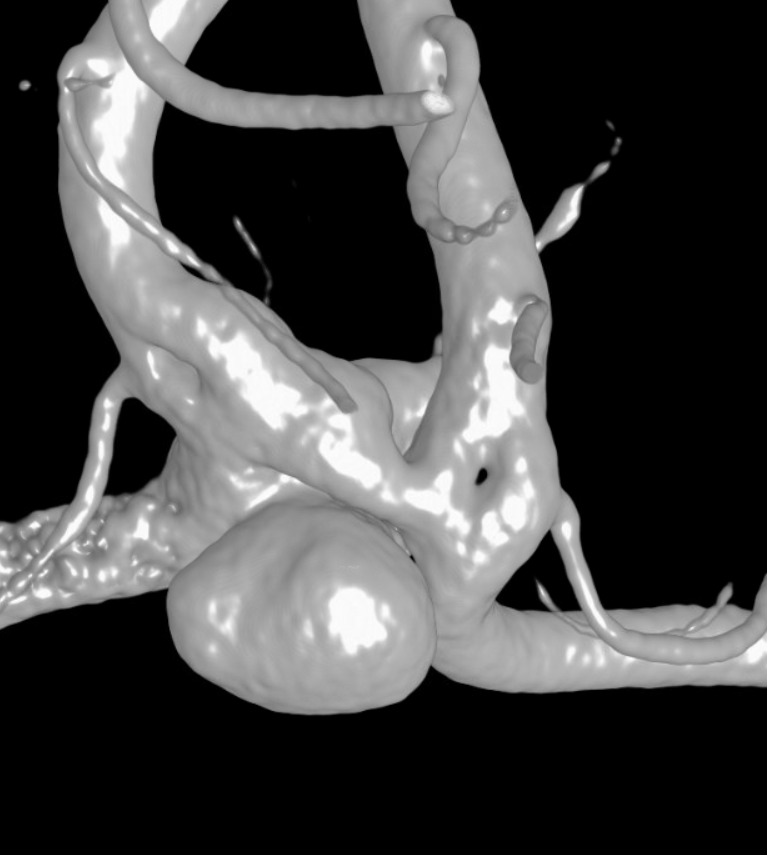 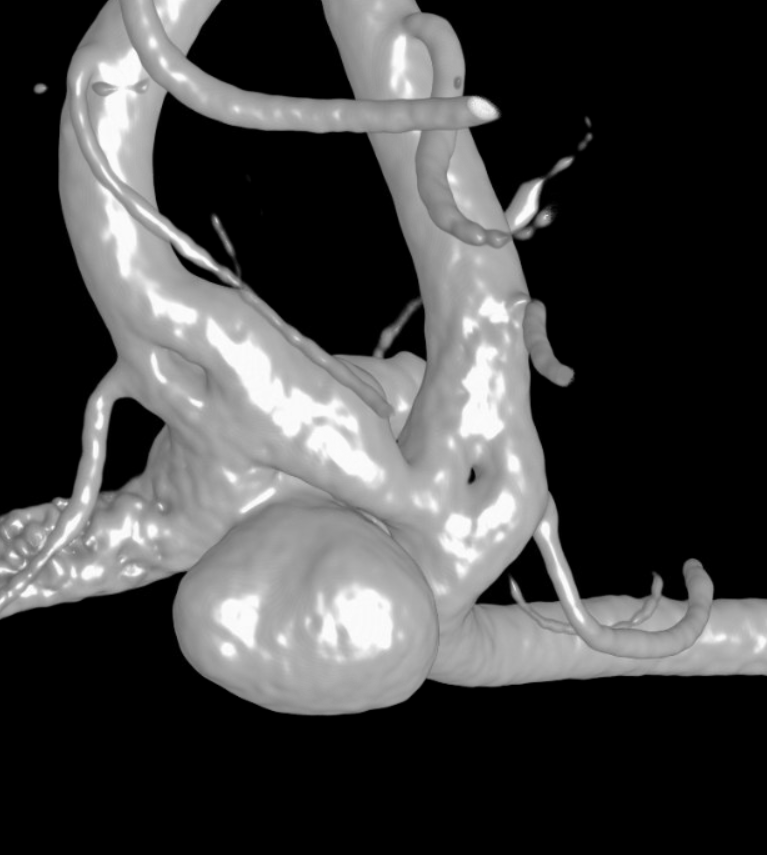 RT A2
RT A2
LT A2
LT A2
Upper lobe
Upper lobe
fenestration
fenestration
Lt Heubner
Lt Heubner
fenestration
fenestration
RT ACOM
RT ACOM
Rt Heubner
Rt Heubner
LT A1
LT A1
lower 
lobe
lower 
lobe
LT A1
RT A1
RT A1
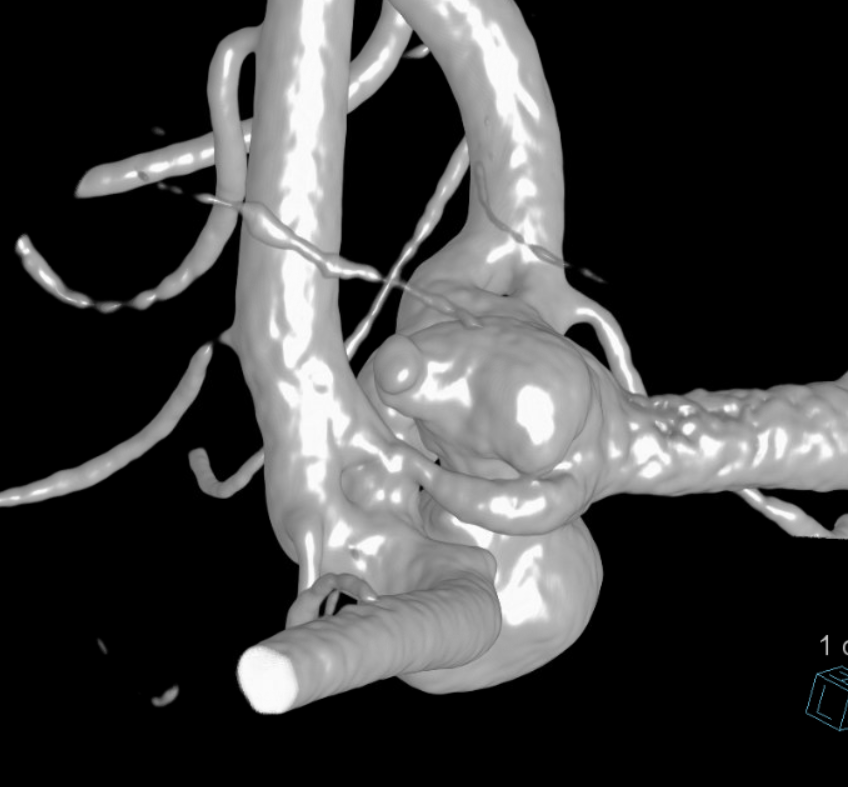 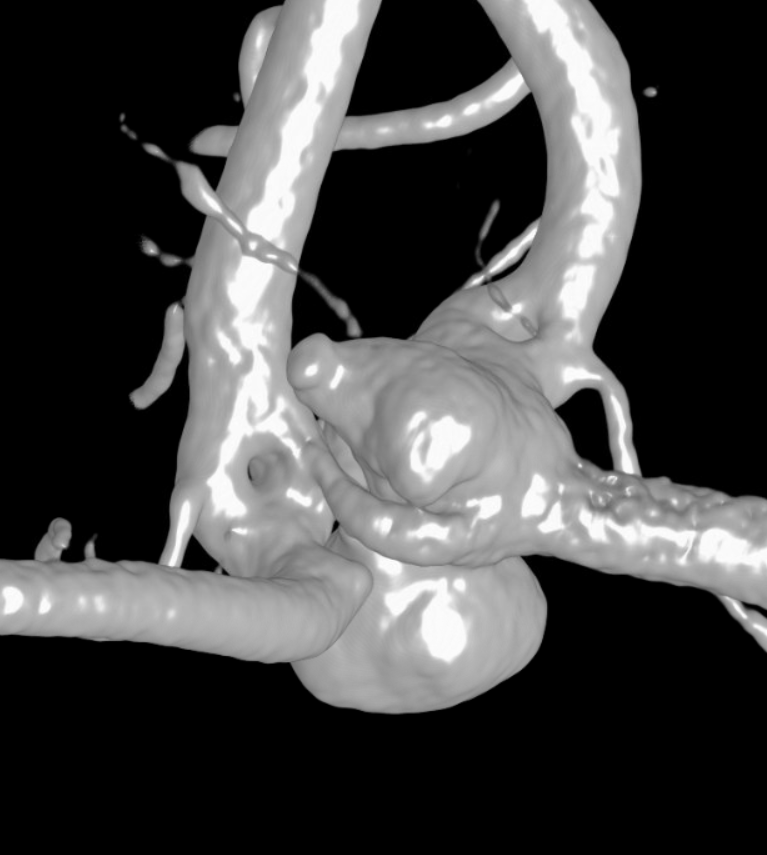 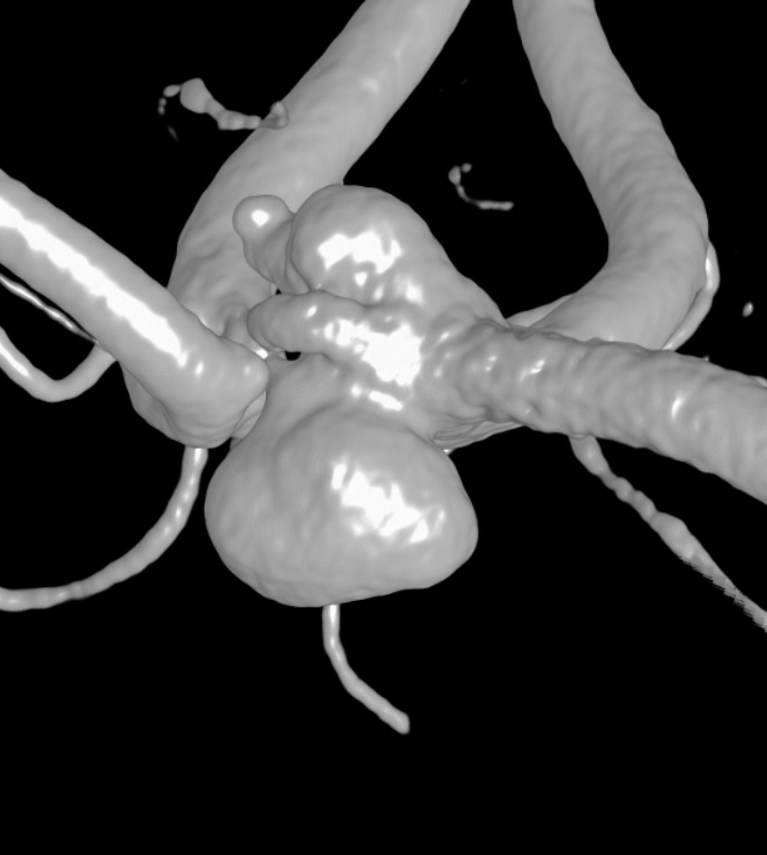 LT A2
rupture point
RT A2
Upper lobe
LT ACOM
LT A1
RT A1
lower 
lobe
Lt Heubner
Rt Heubner
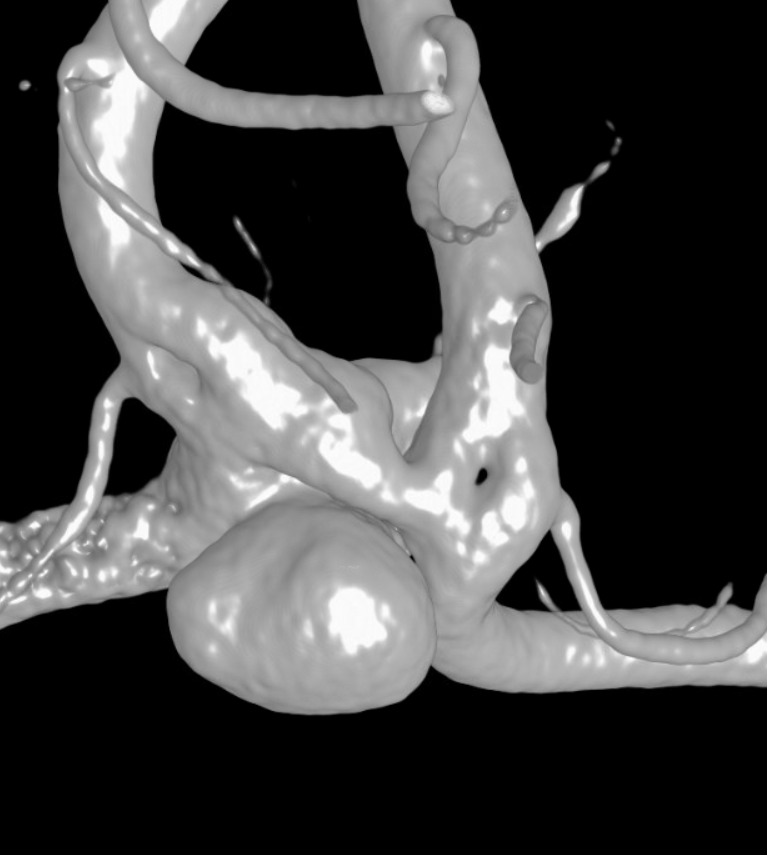 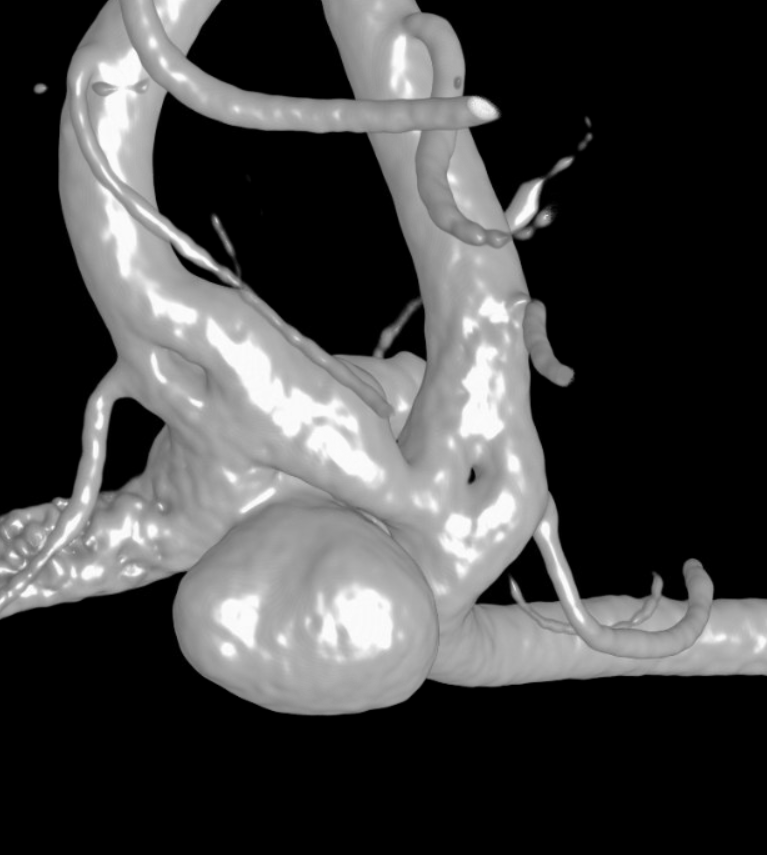 RT A2
RT A2
LT A2
LT A2
Upper lobe
Upper lobe
fenestration
fenestration
Lt Heubner
Lt Heubner
fenestration
fenestration
RT ACOM
RT ACOM
Rt Heubner
Rt Heubner
LT A1
LT A1
lower 
lobe
lower 
lobe
LT A1
RT A1
RT A1
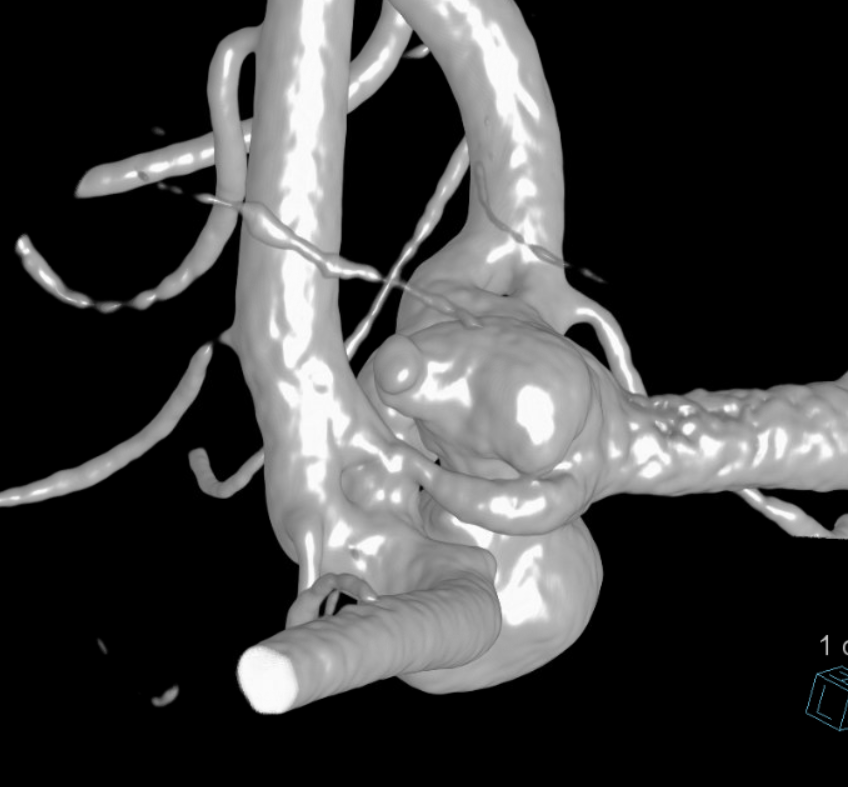 RT A2
fenestration
LT A2
Rt Heubner
rupture point
Upper lobe
RT A1
fenestration
LT ACOM
lower 
lobe
Lt Heubner
LT A1
LT A1
LT A2
RT A2
Upper lobe
rupture point
RT ACOM
LT A1
RT A1
LT ACOM
lower 
lobe
LT A1
LT A2
RT A2
Upper lobe
rupture point
RT ACOM
LT A1
RT A1
LT ACOM
lower 
lobe
LT A1
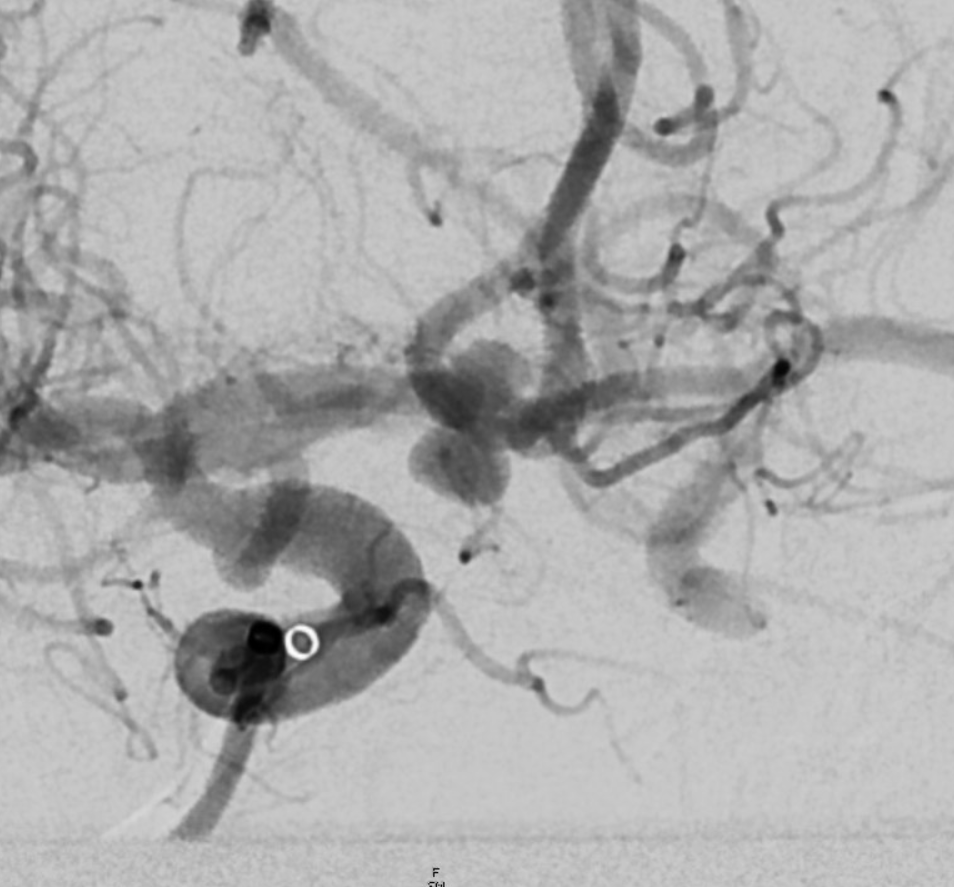 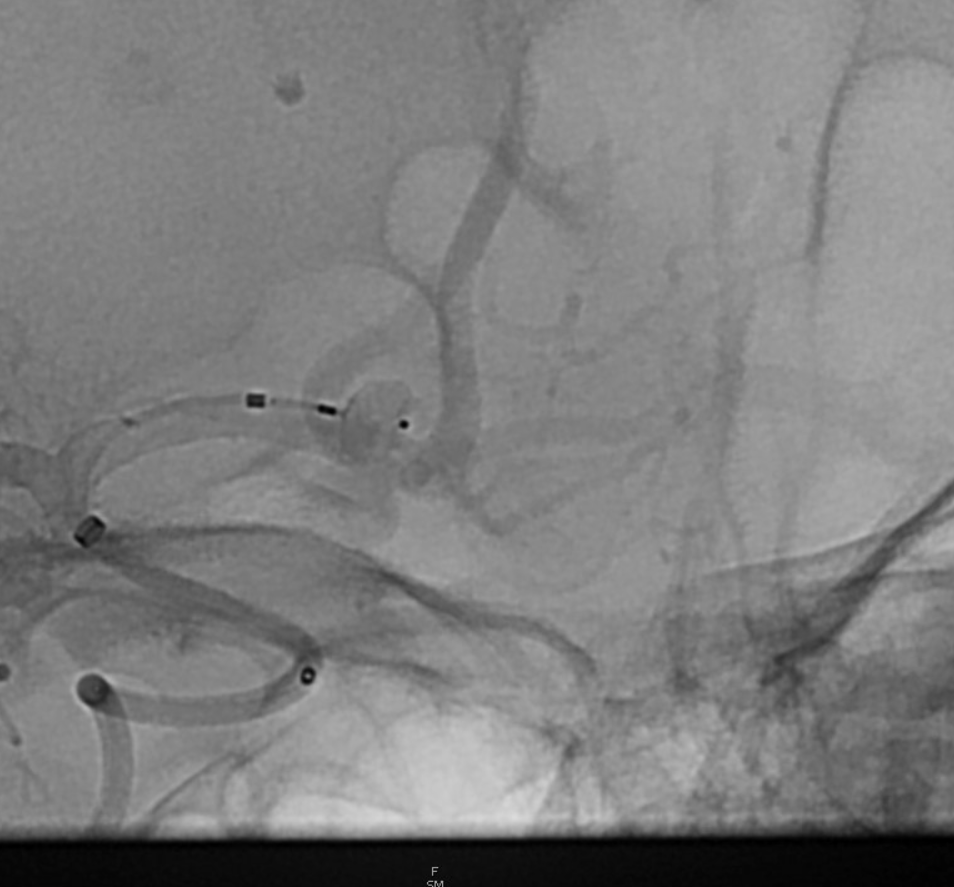 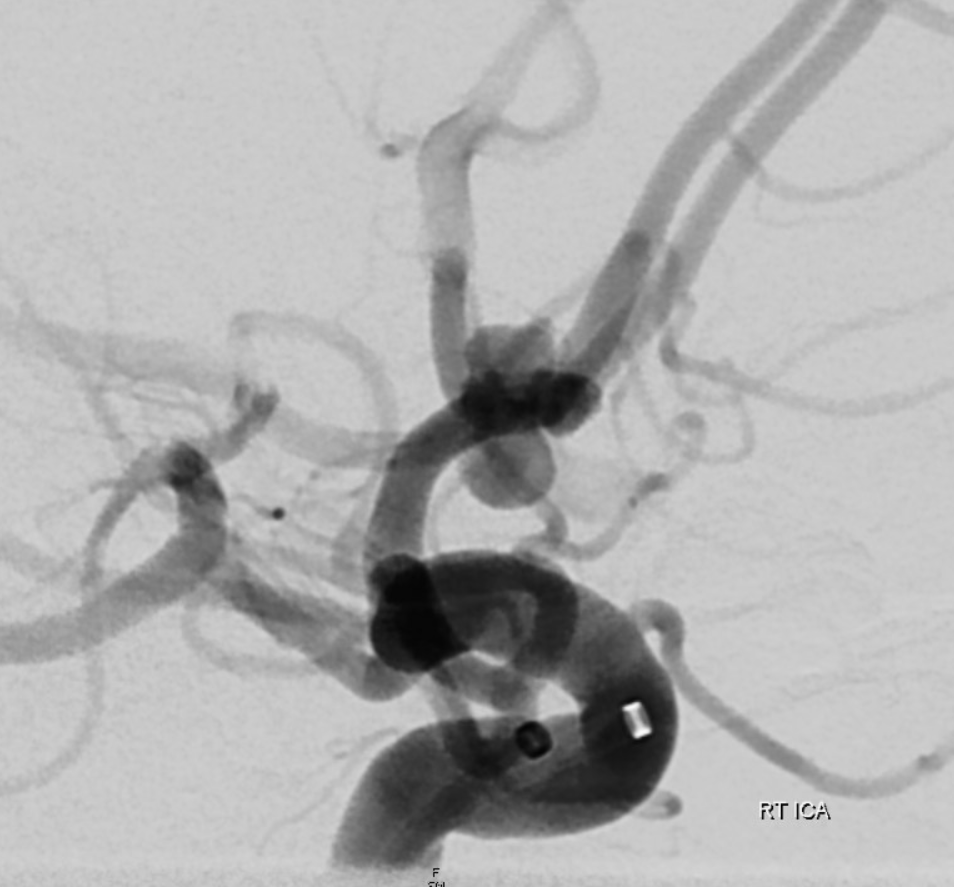 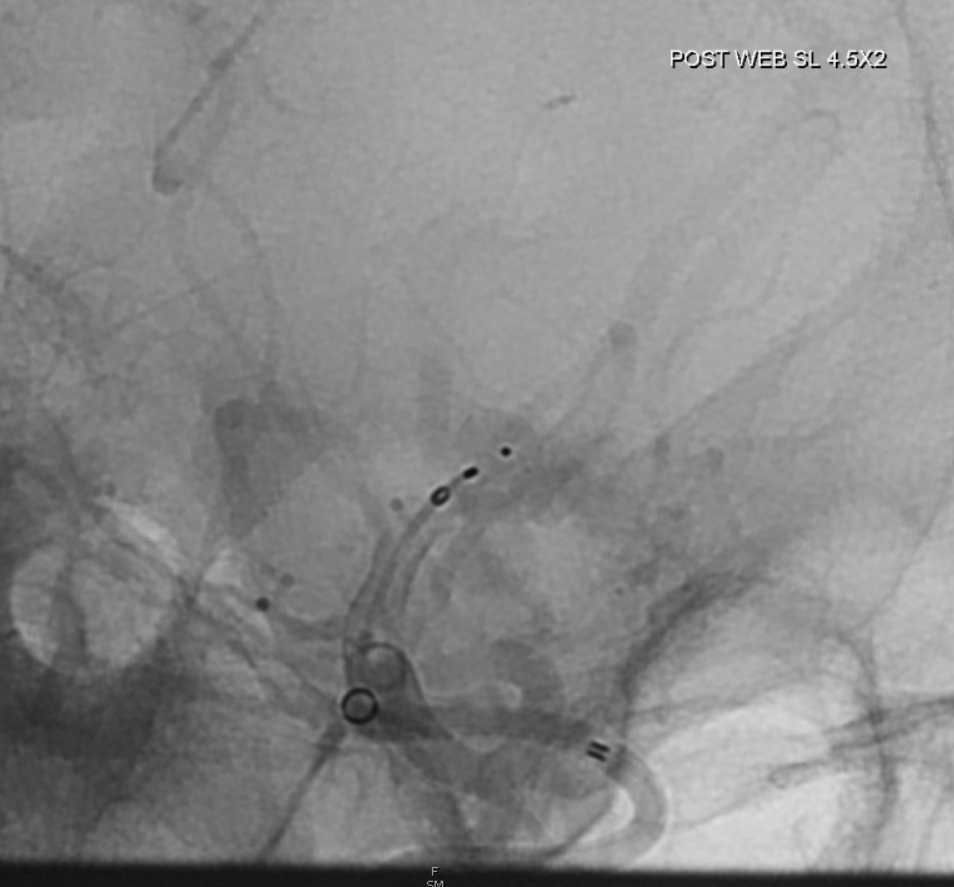 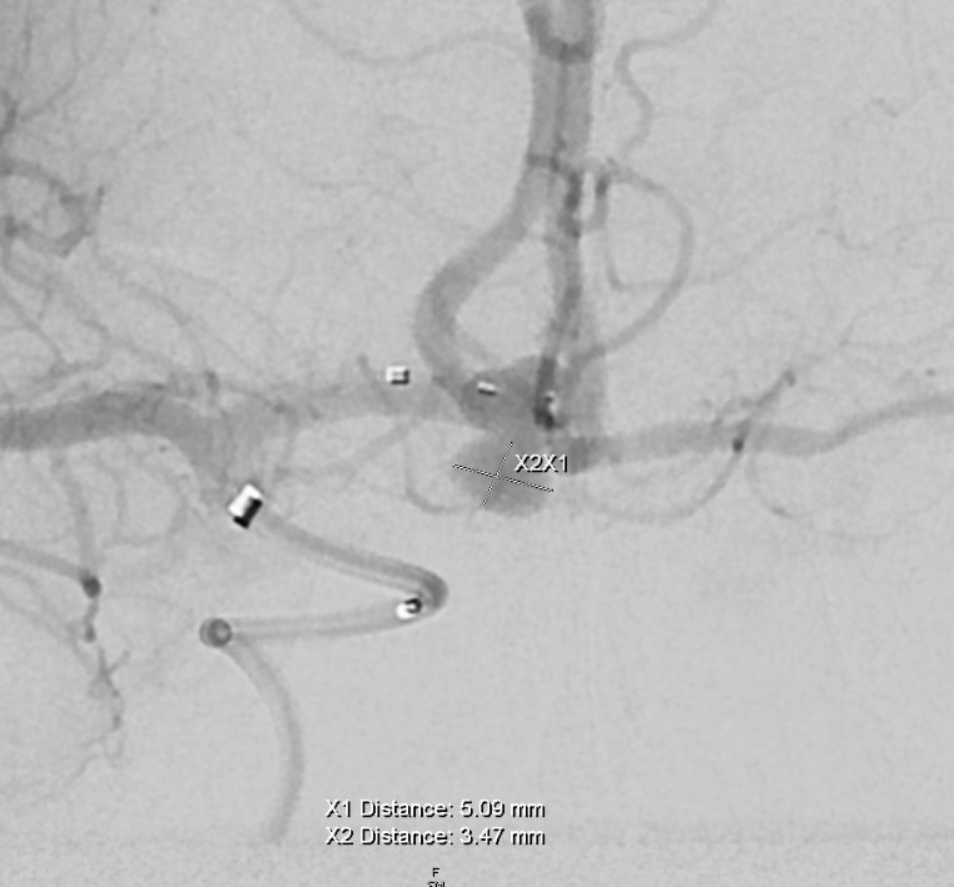 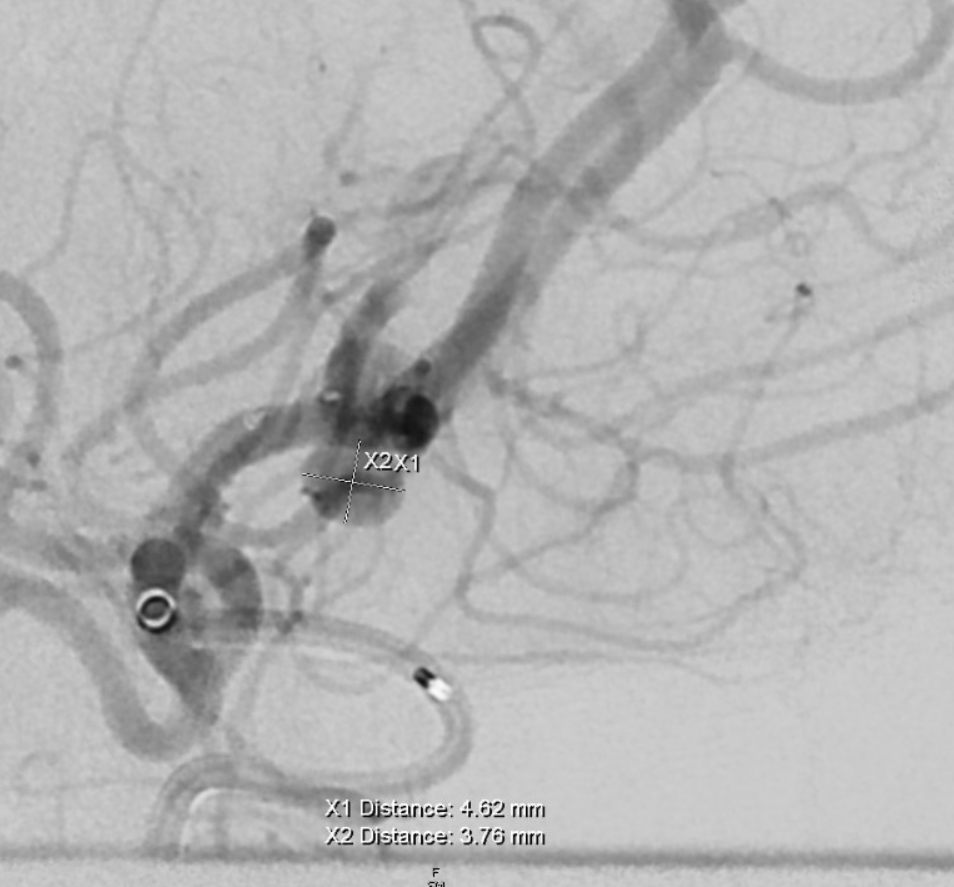 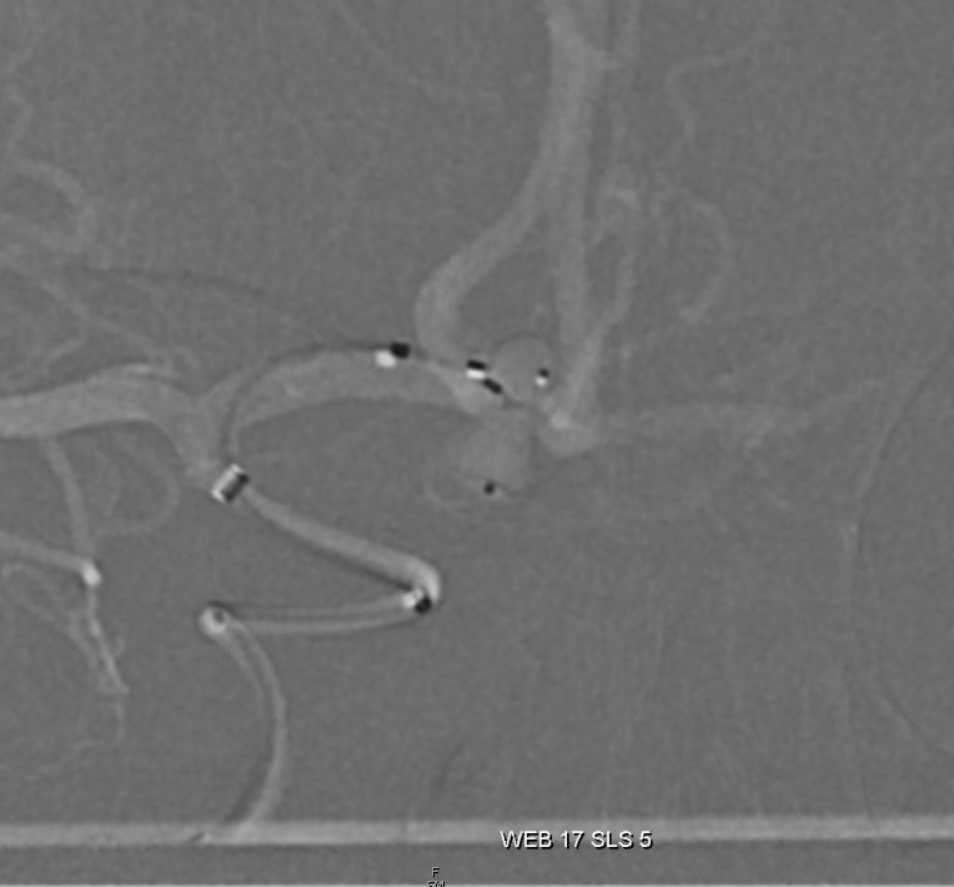 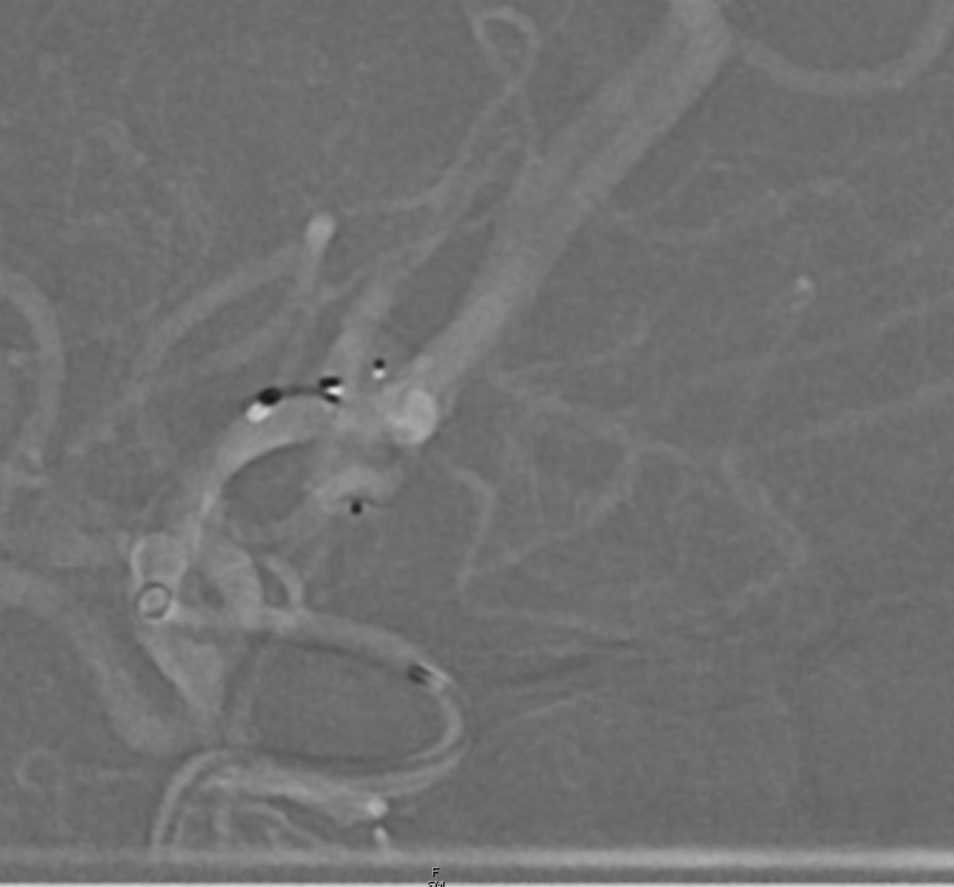 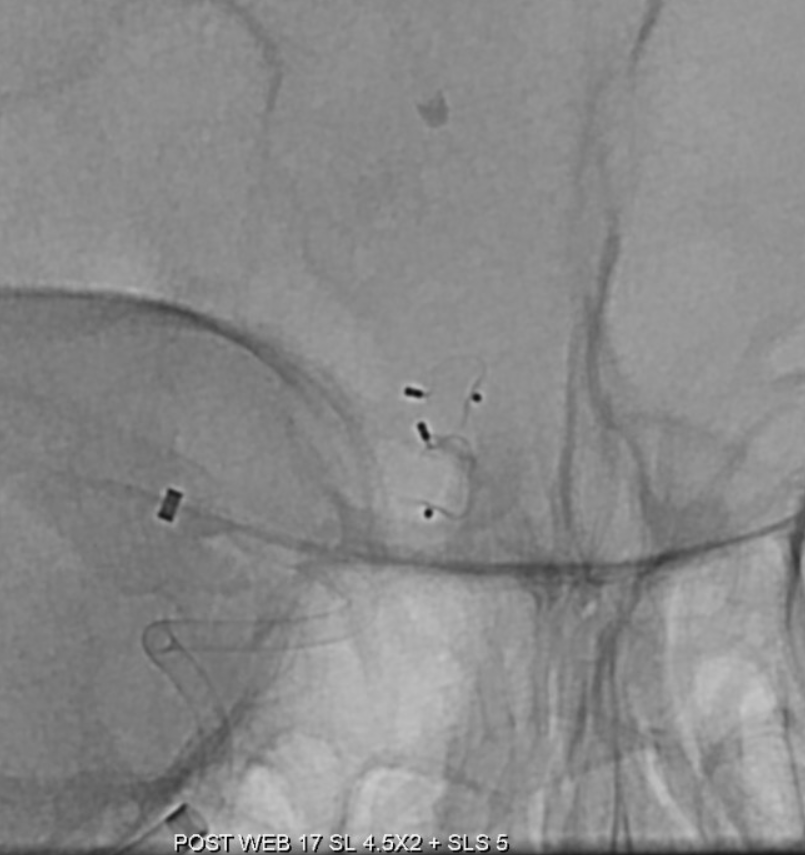 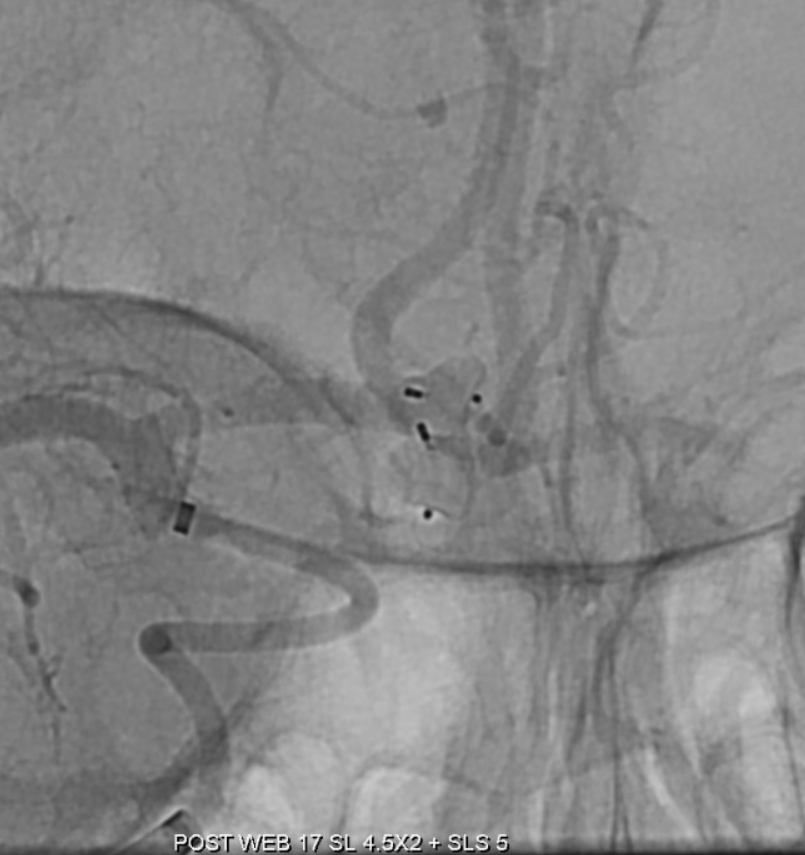 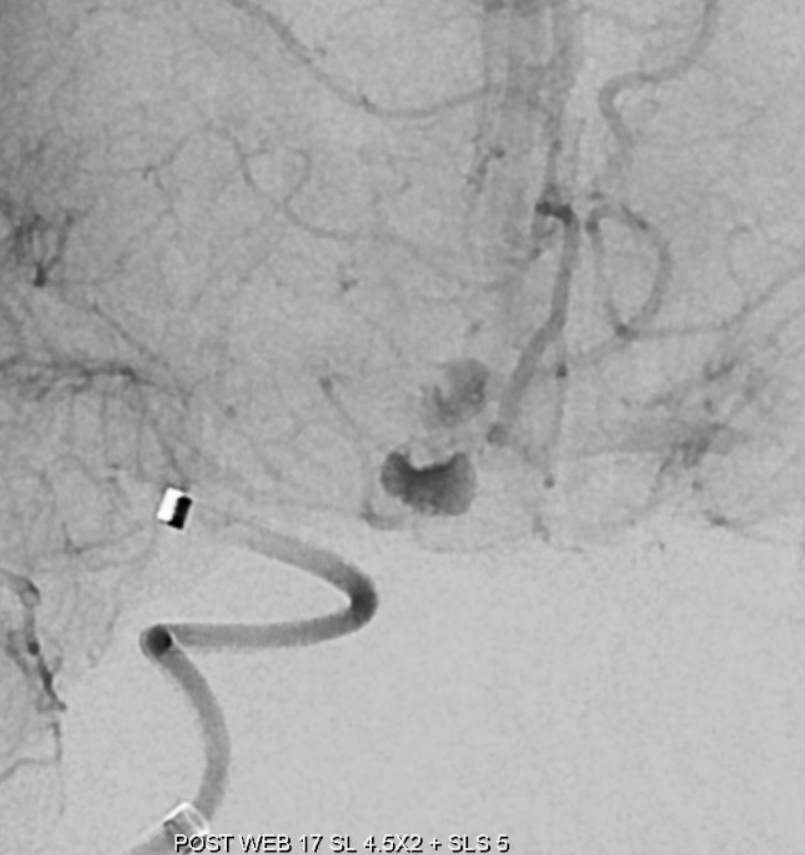 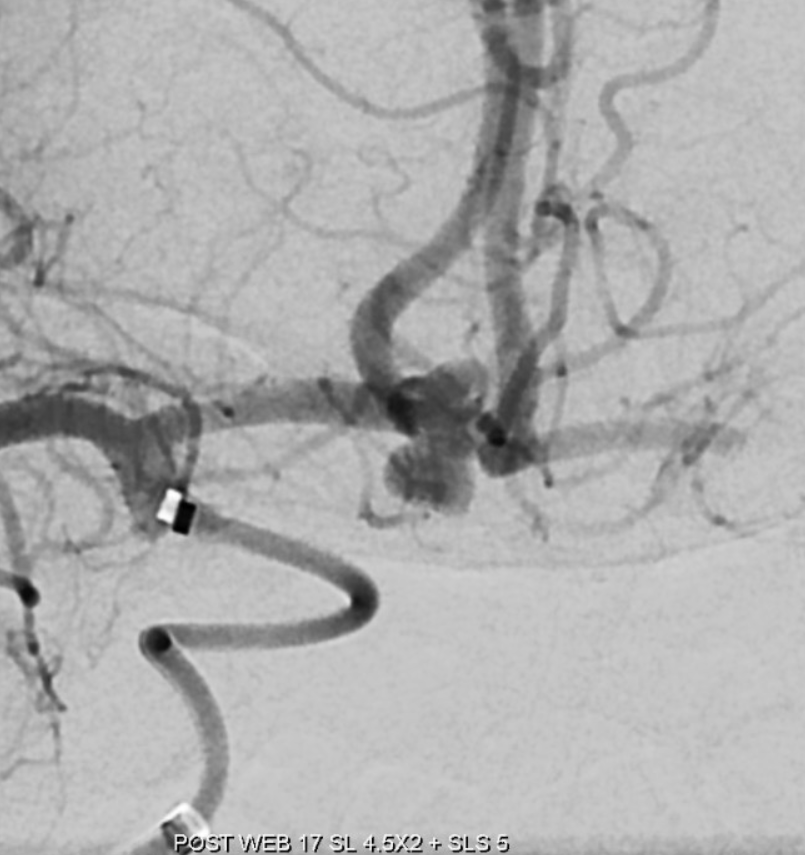 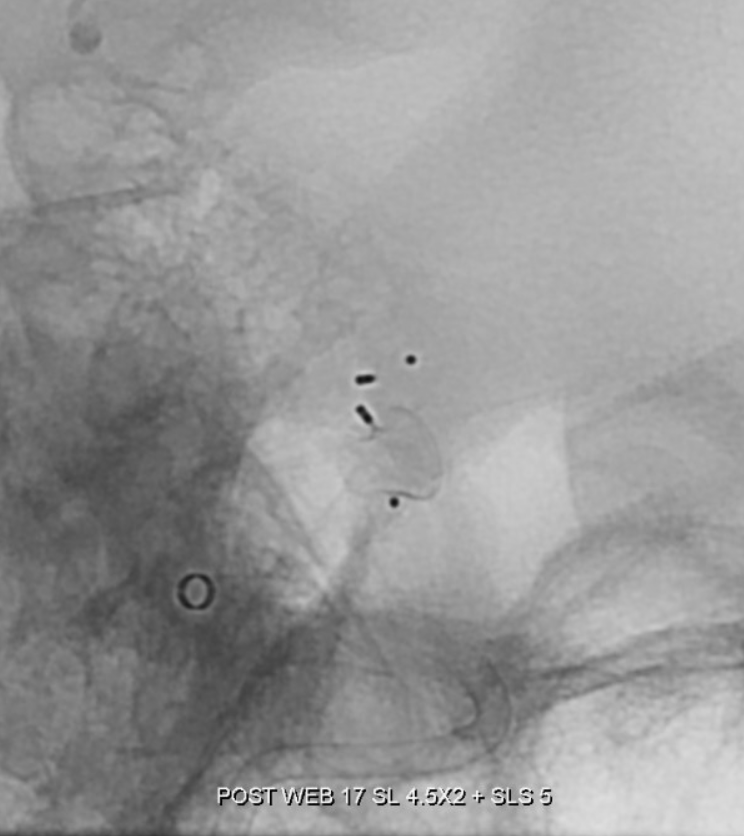 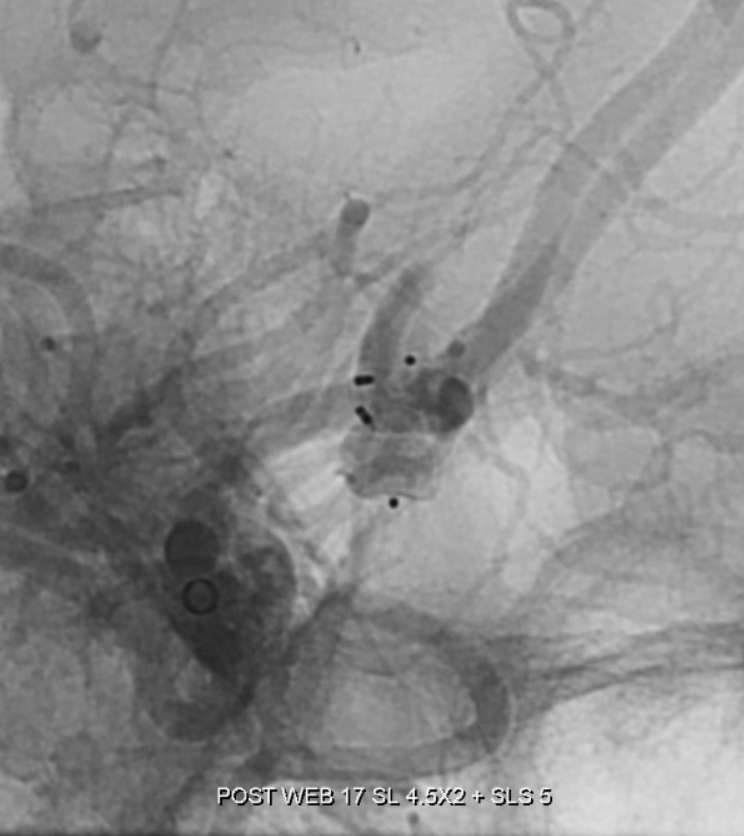 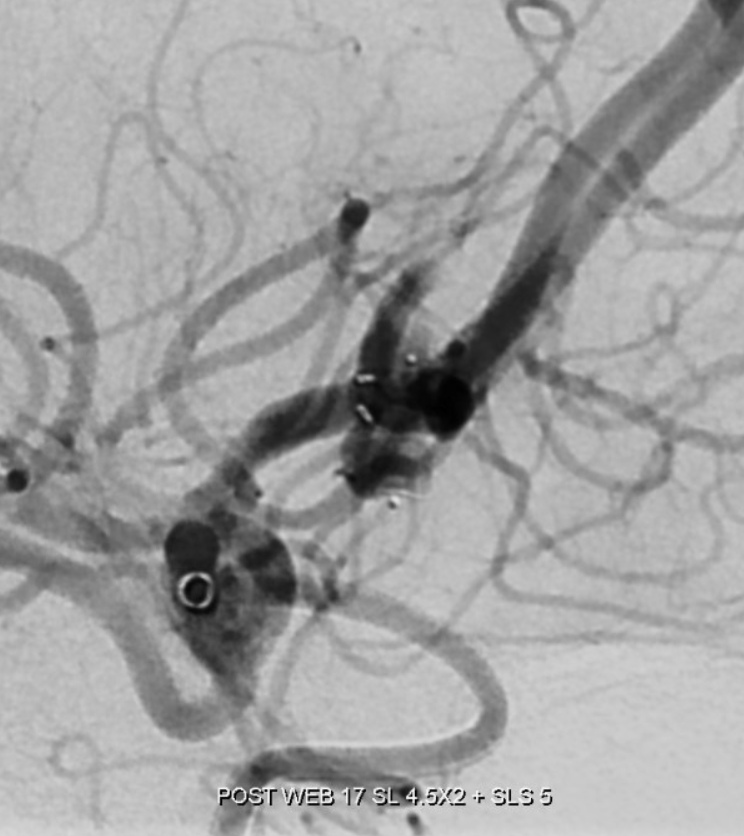 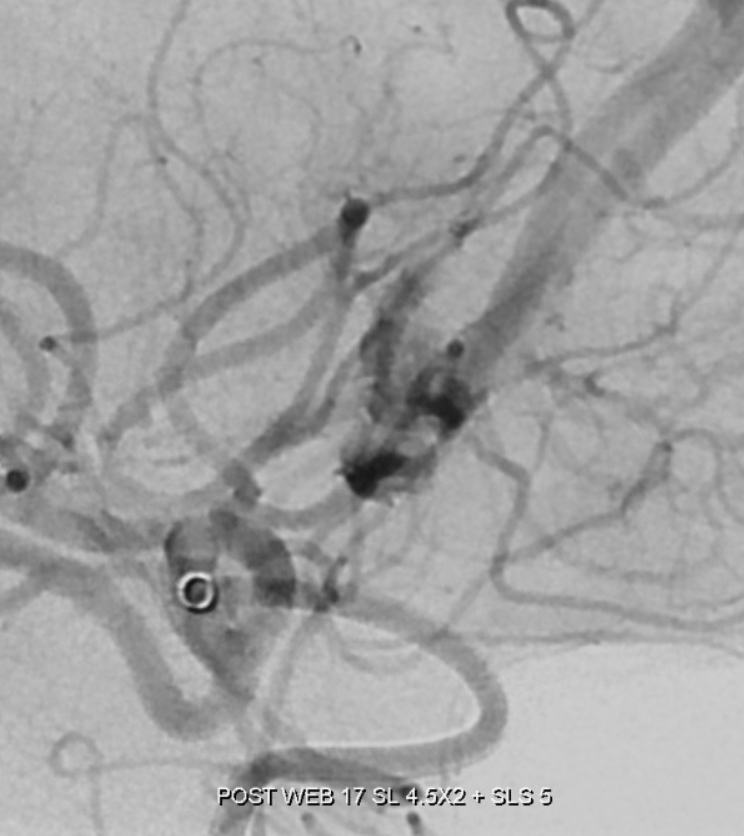 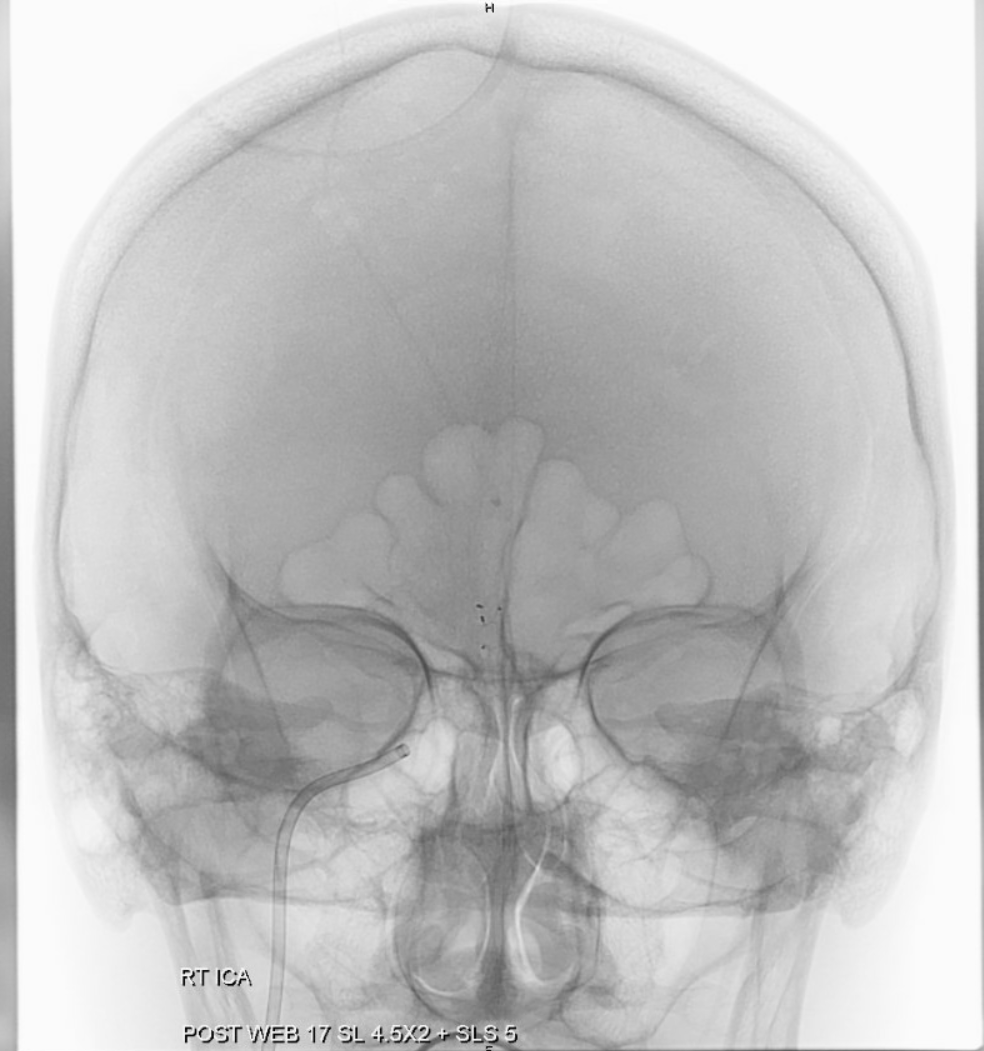 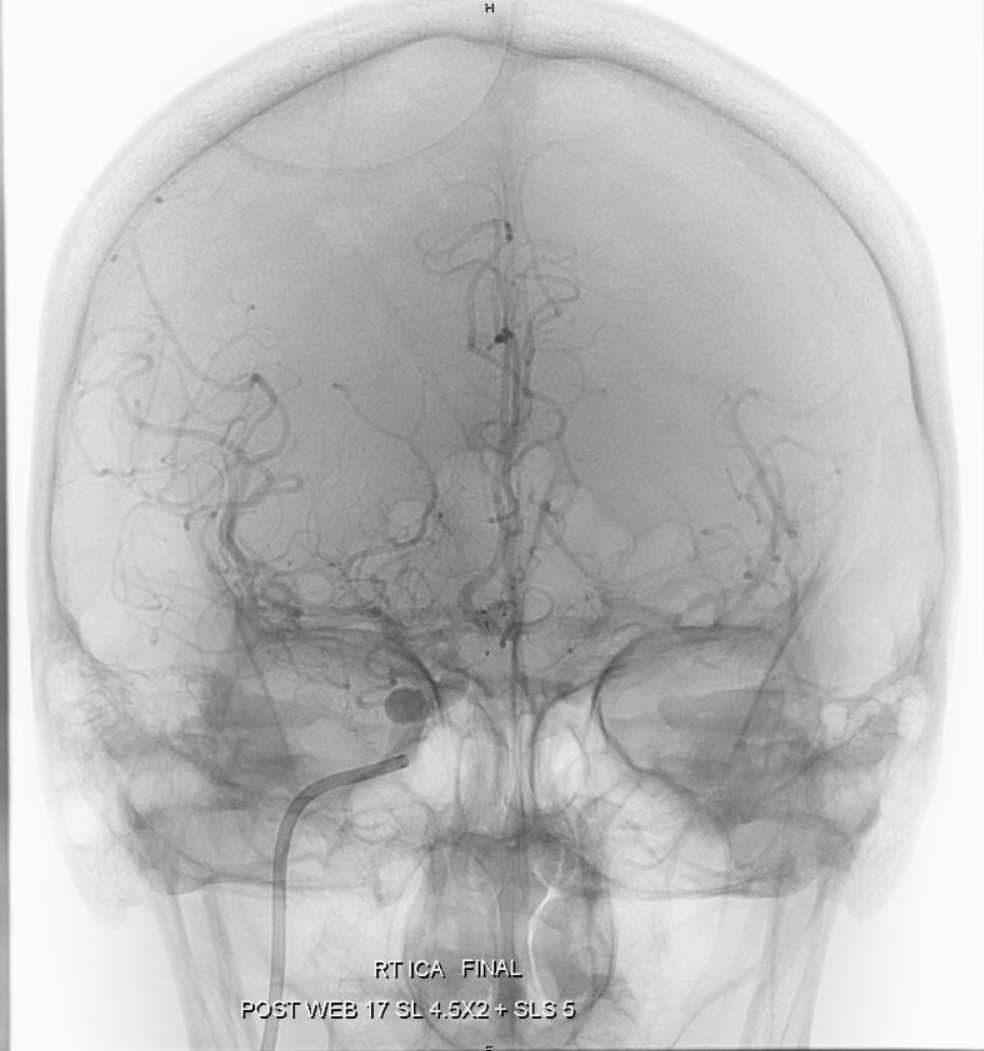 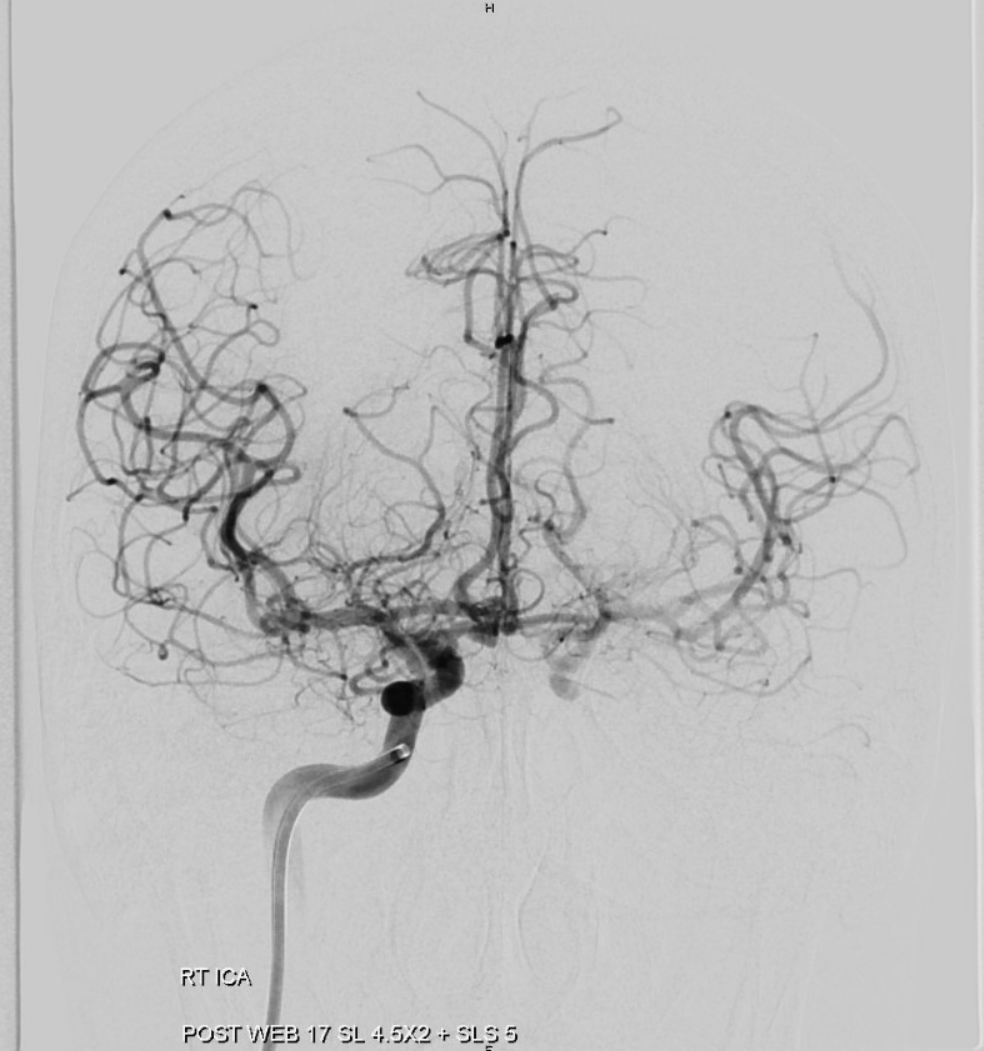 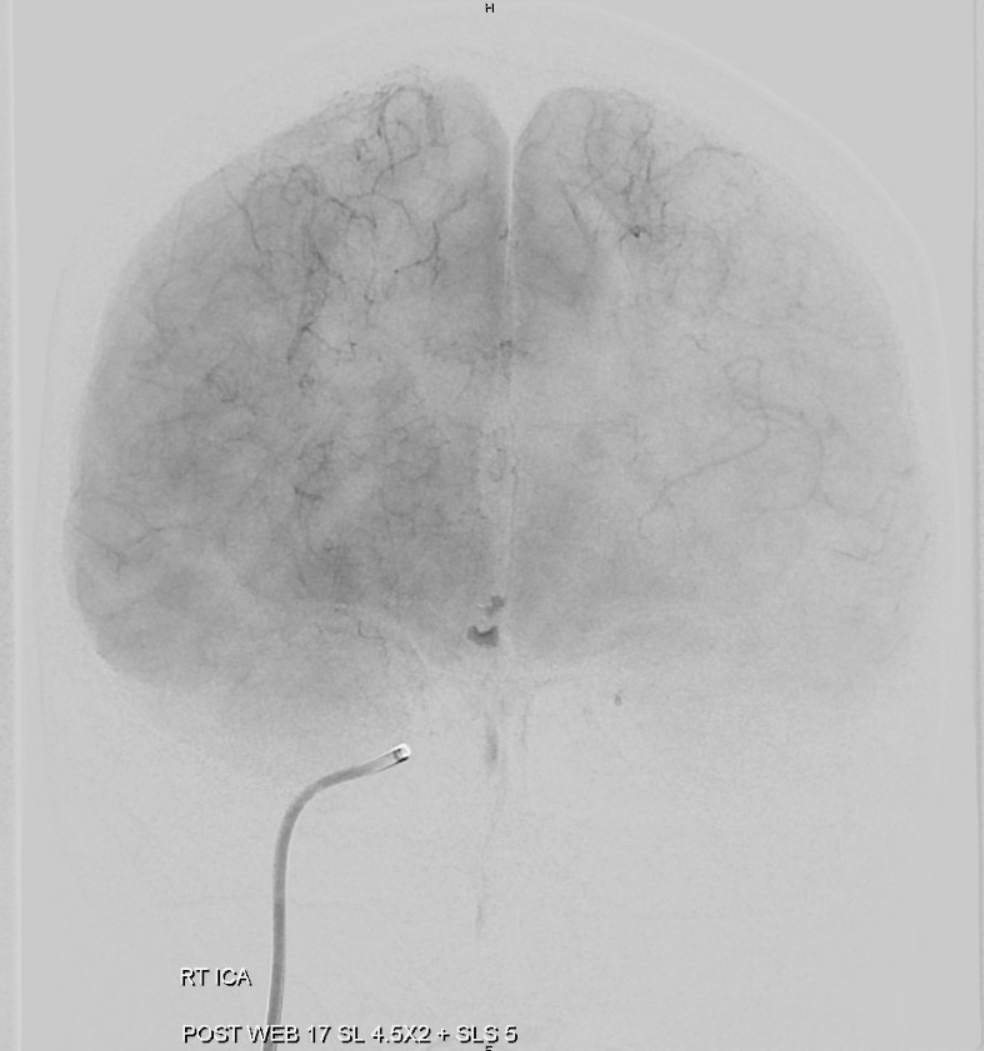 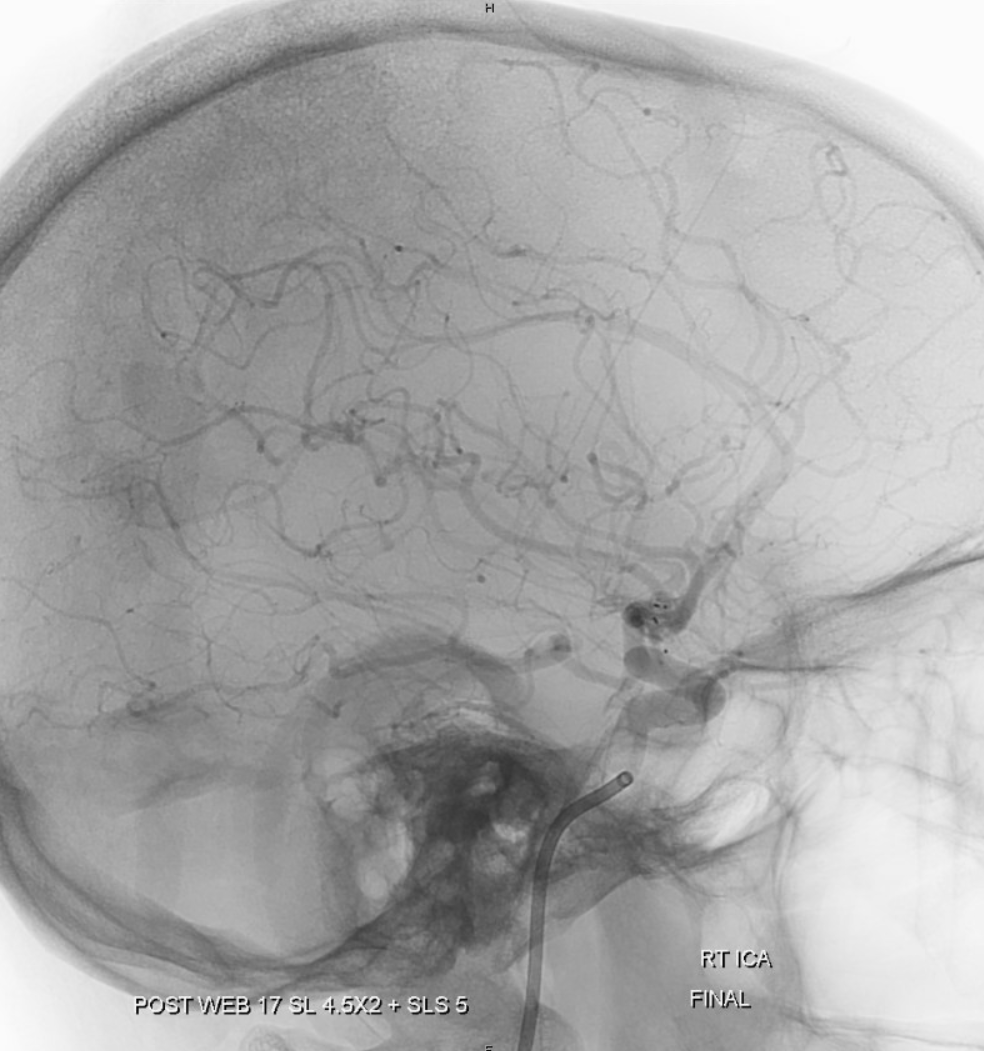 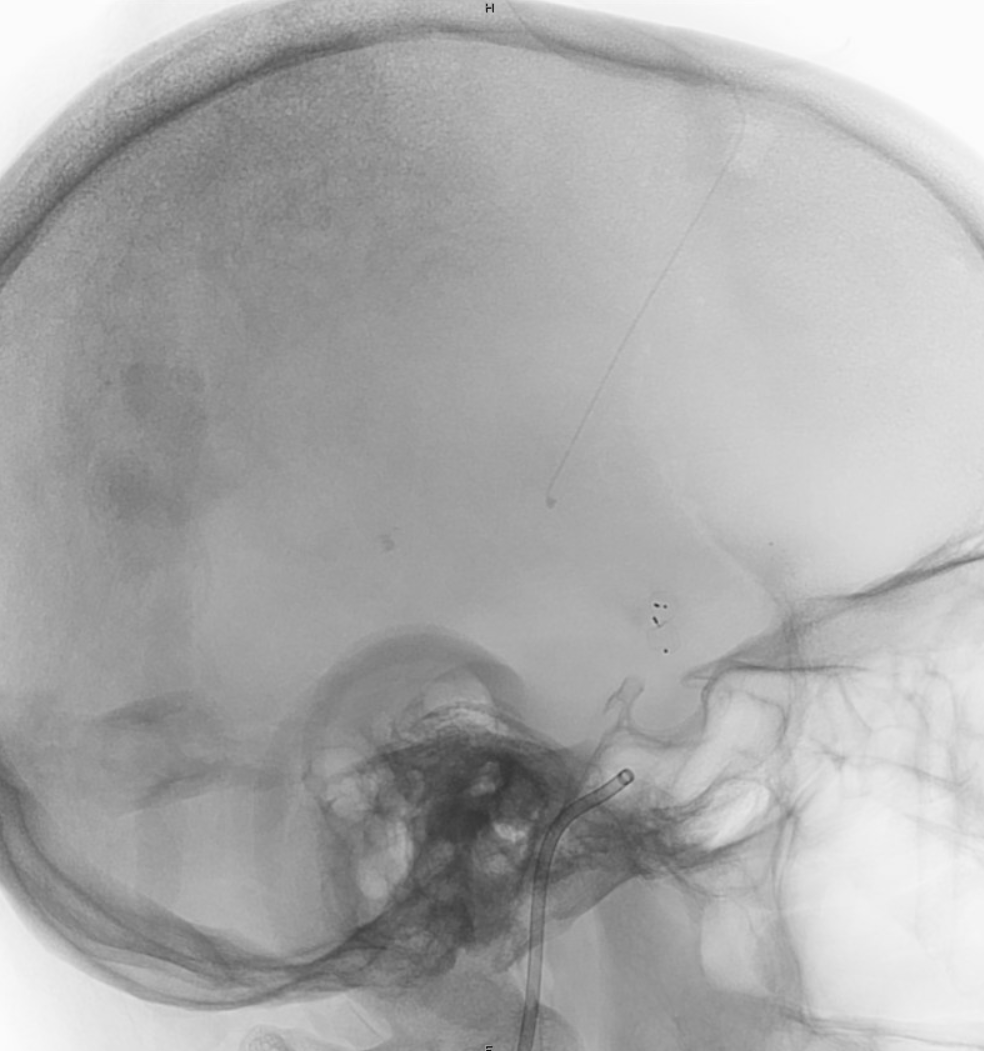 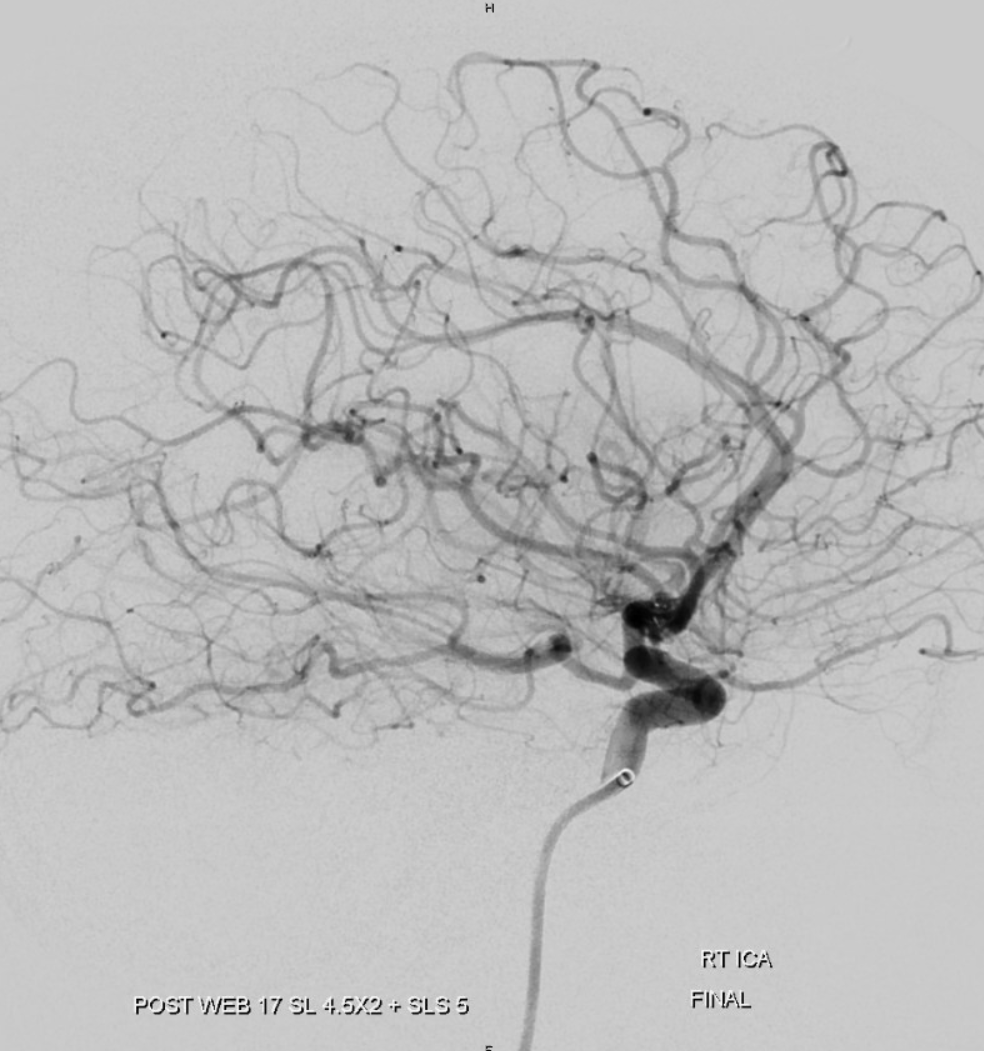 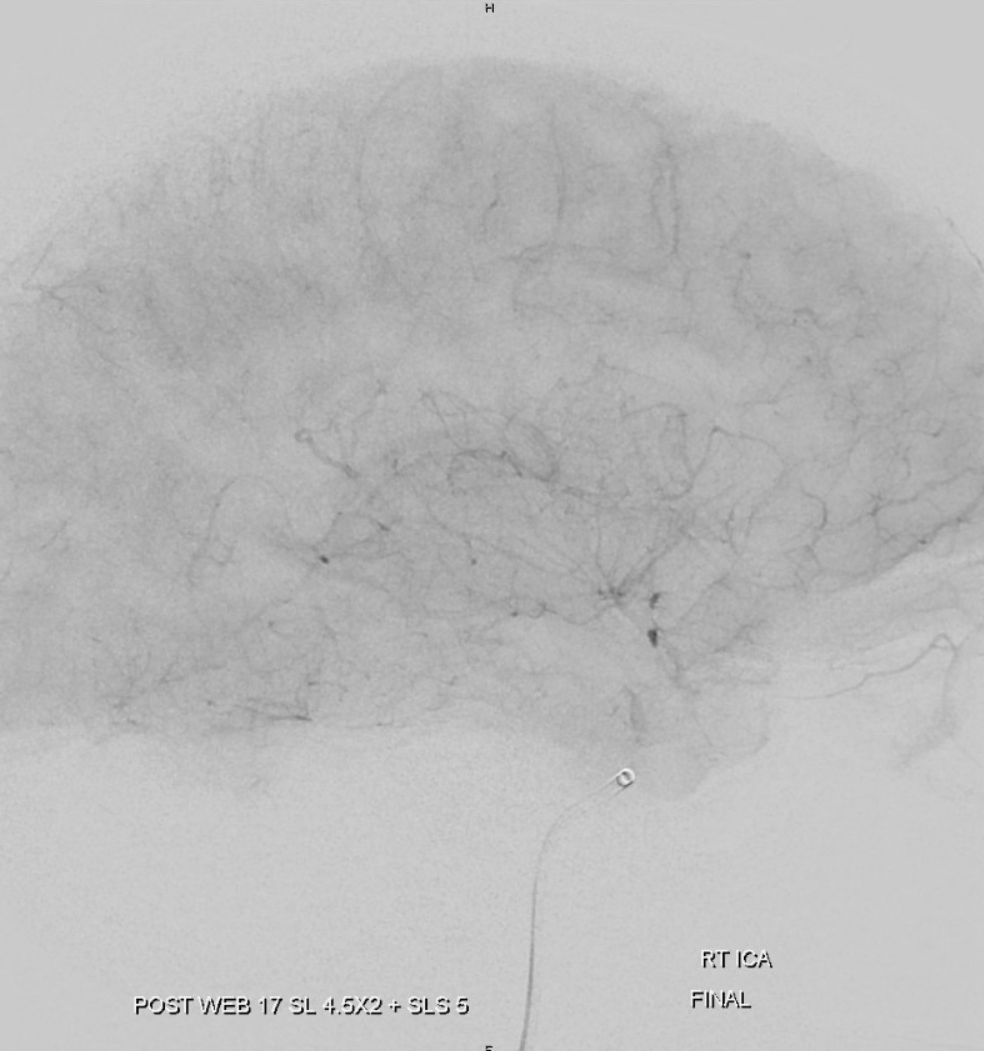